Облачные технологии:
Использование Google forms 
(Гугл форм), как способа оперативного сбора и обработки информации.
Секретарева Наталья Михайловна
МДОБУ «Детский сад №15 «Вишенка»
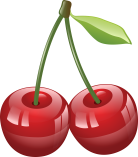 Применение облачных технологий 
в дошкольном учреждении
Работа с родителями. 

Воспитательно – образовательный процесс.

Методическая работа, повышение квалификации педагога.

 Ведение документации.
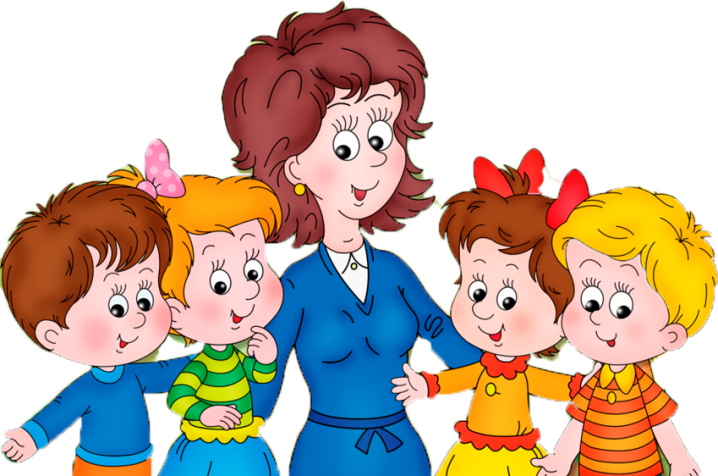 Гугл формы.
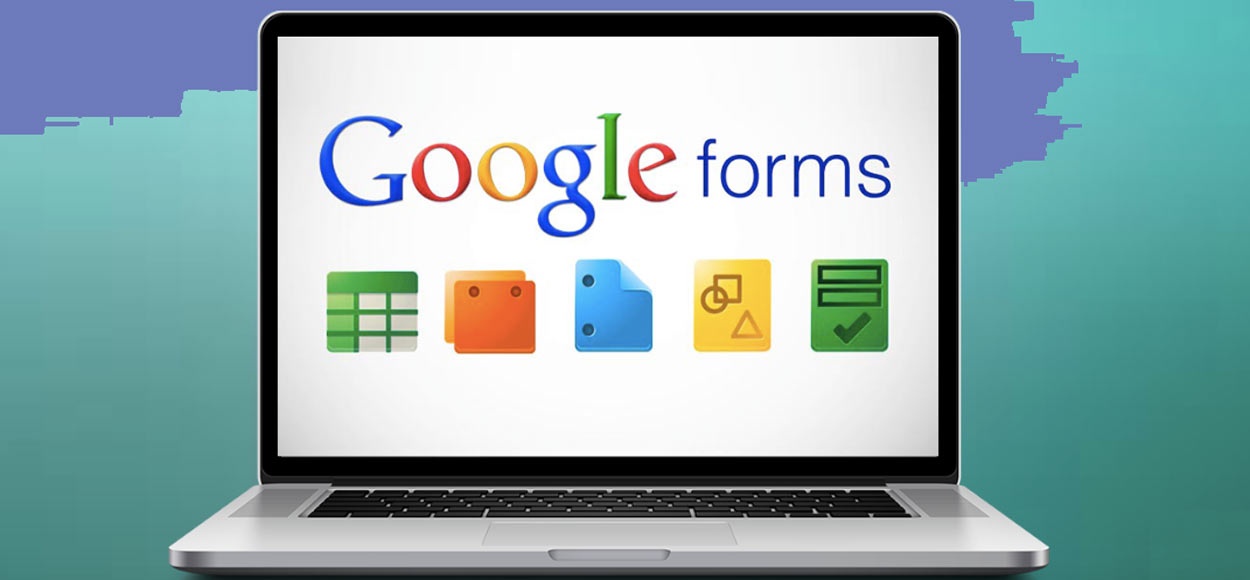 Работа с родителями
Анкетирование
Опросы
(в том числе анонимные)
Совместные проекты
(презентации, документы, фильмы)
Анкетирование
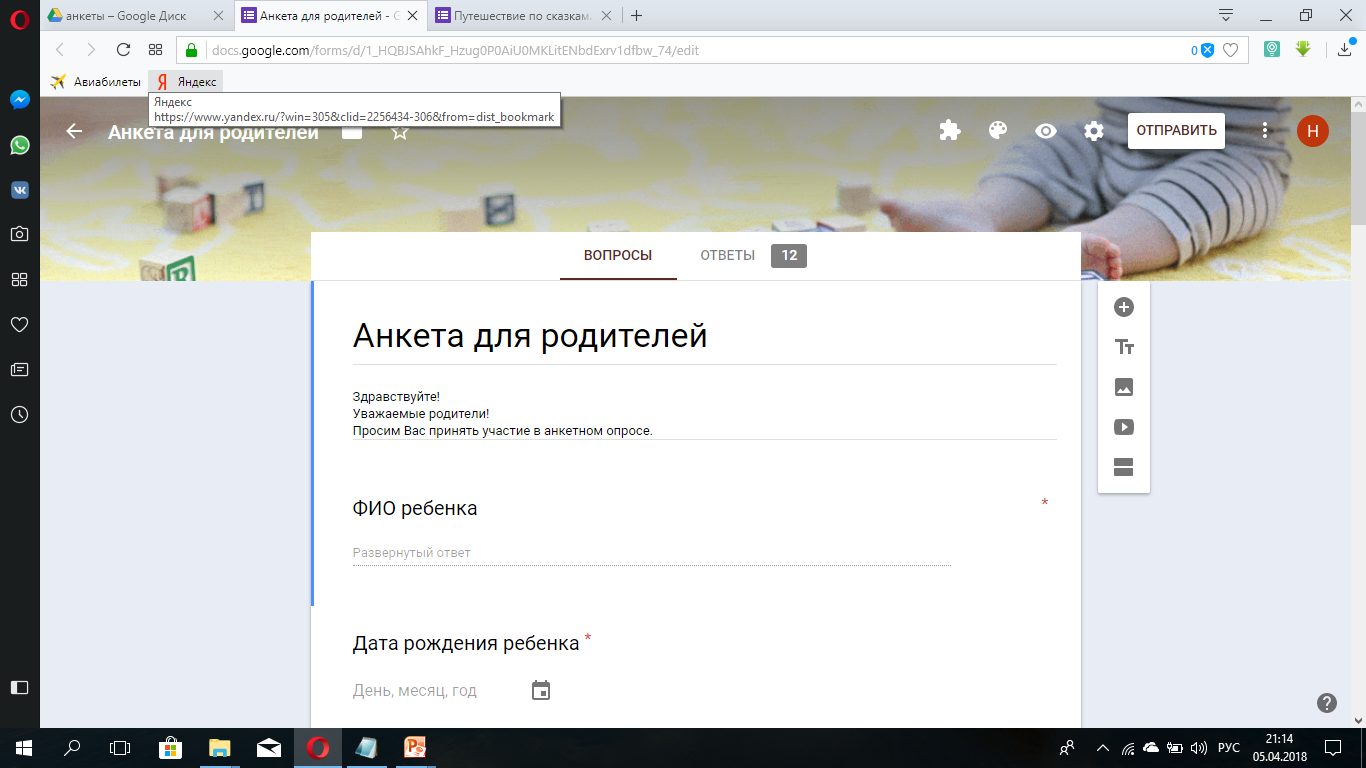 Опросы
(в том числе анонимные)
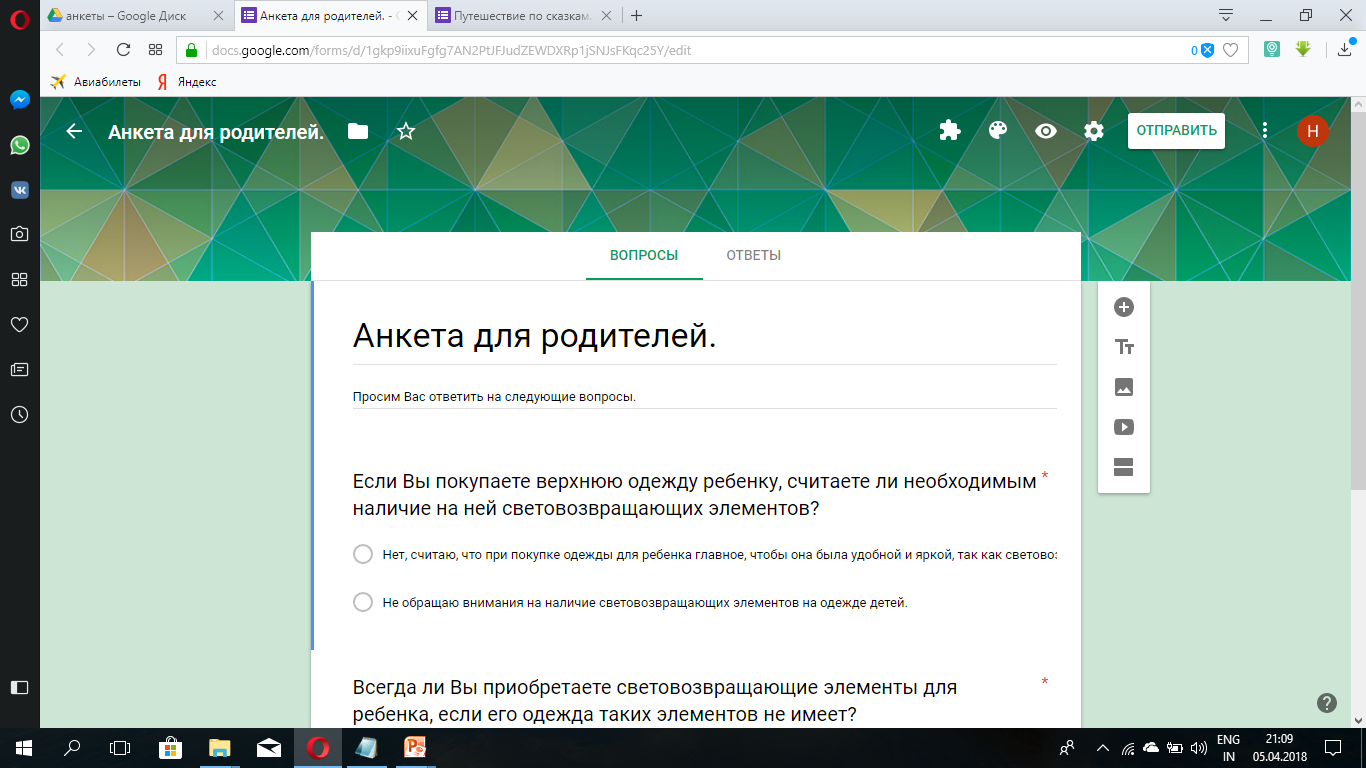 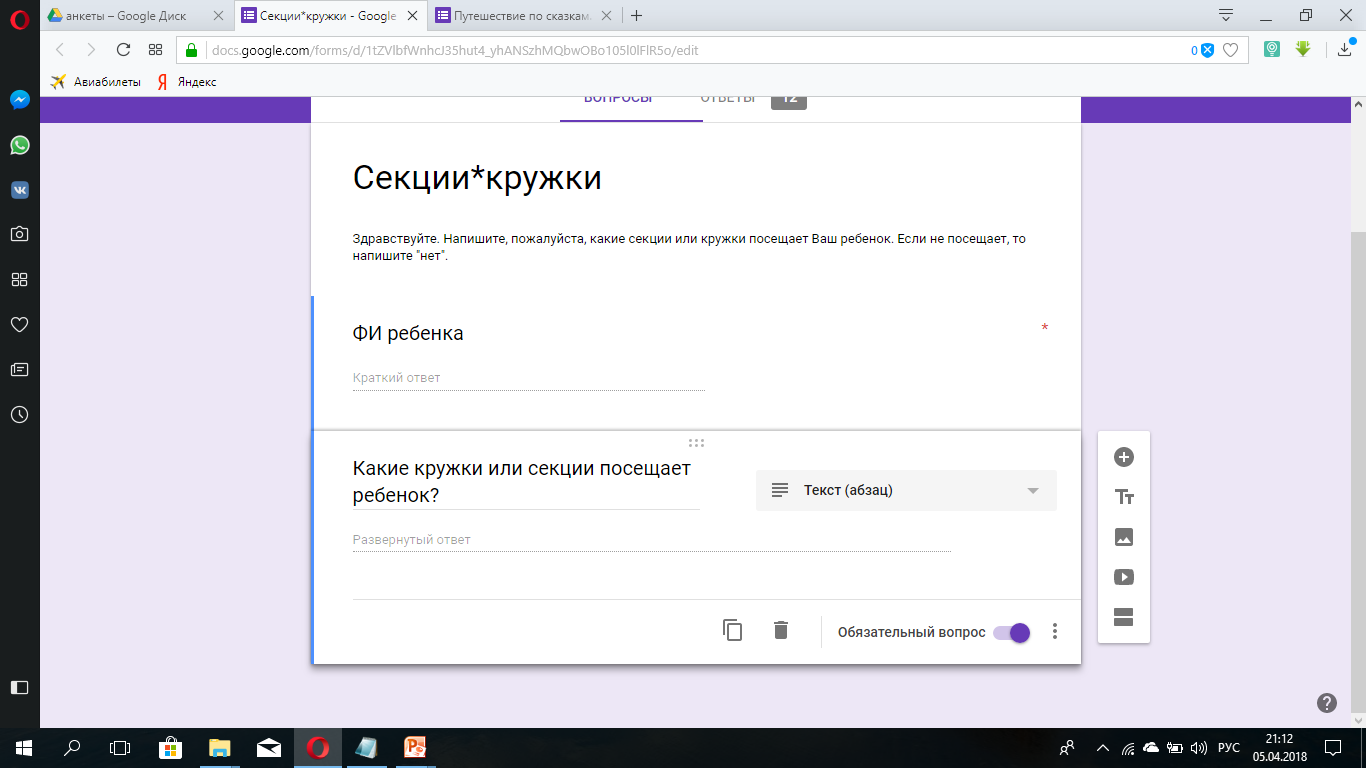 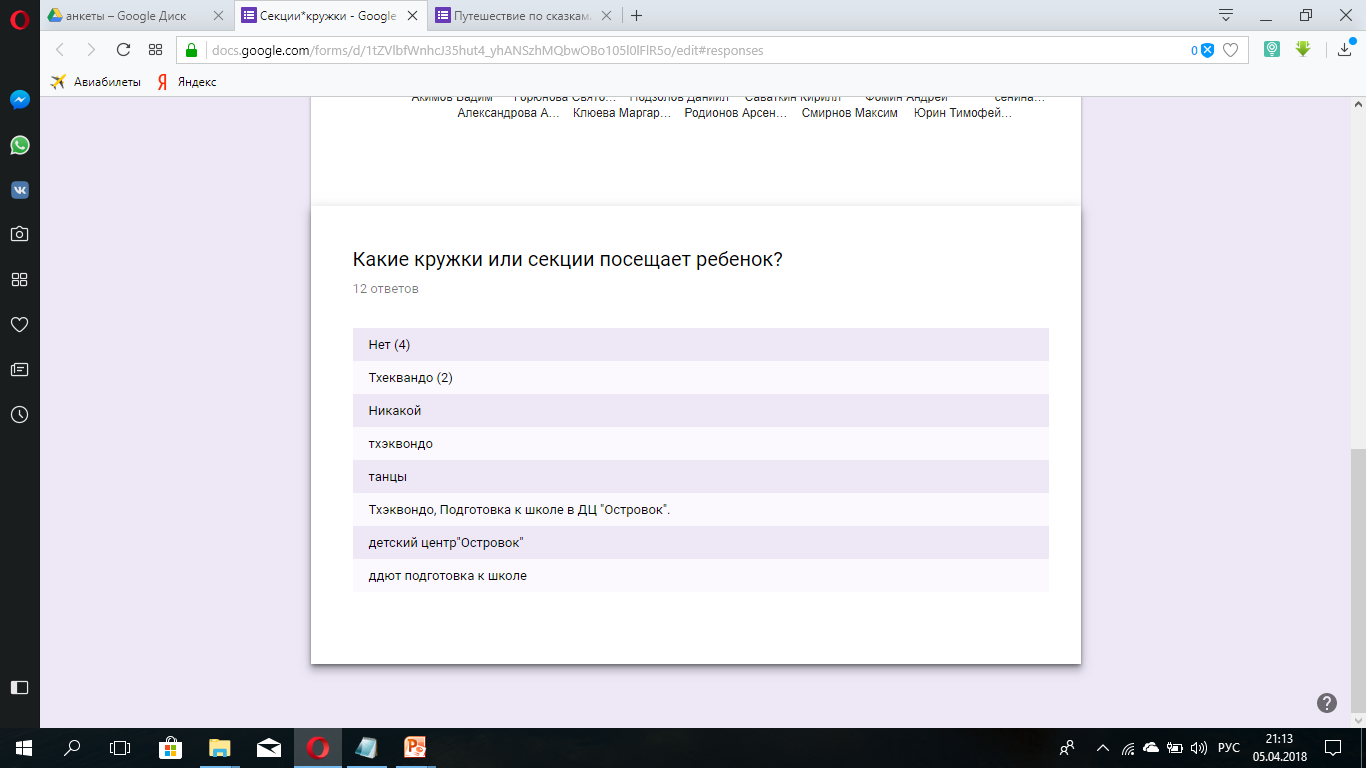 Совместные проекты
(презентации, документы, фильмы)
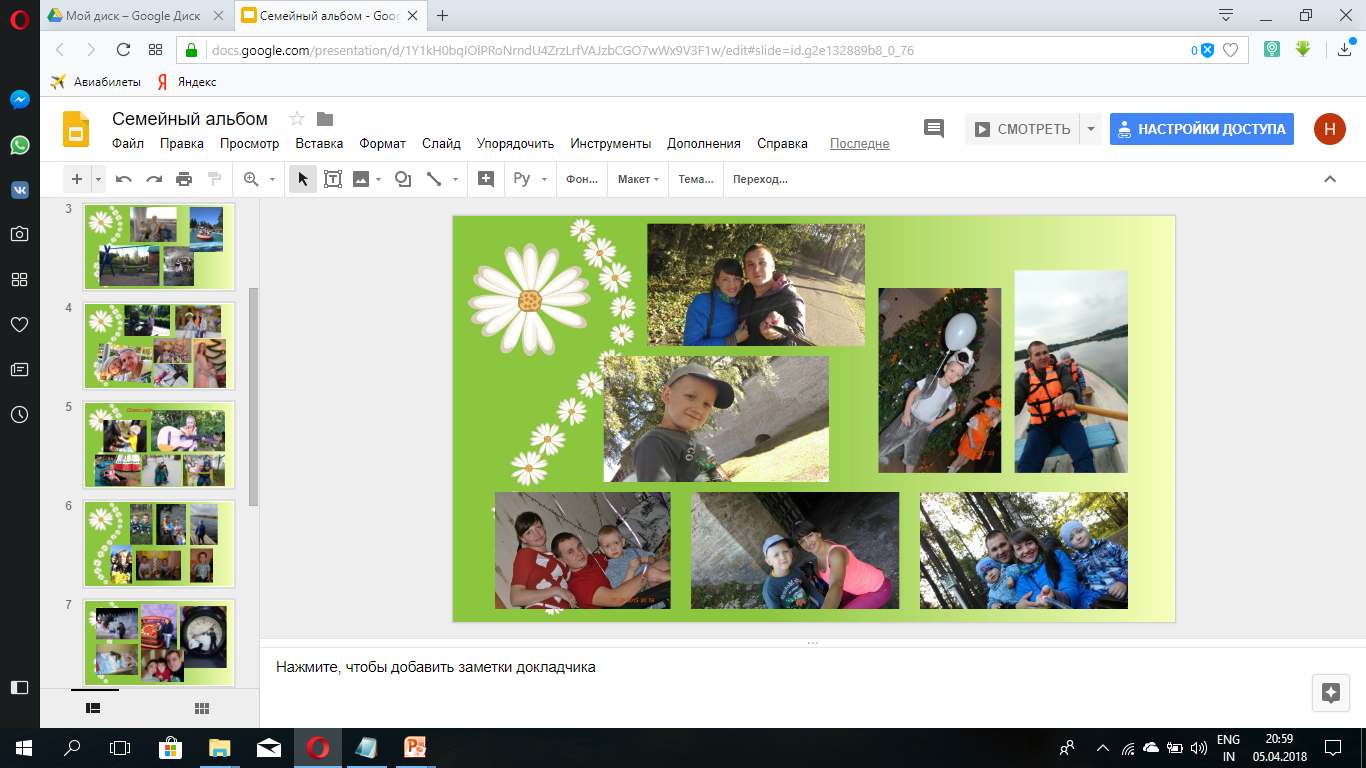 Создание фильма об участниках войны.
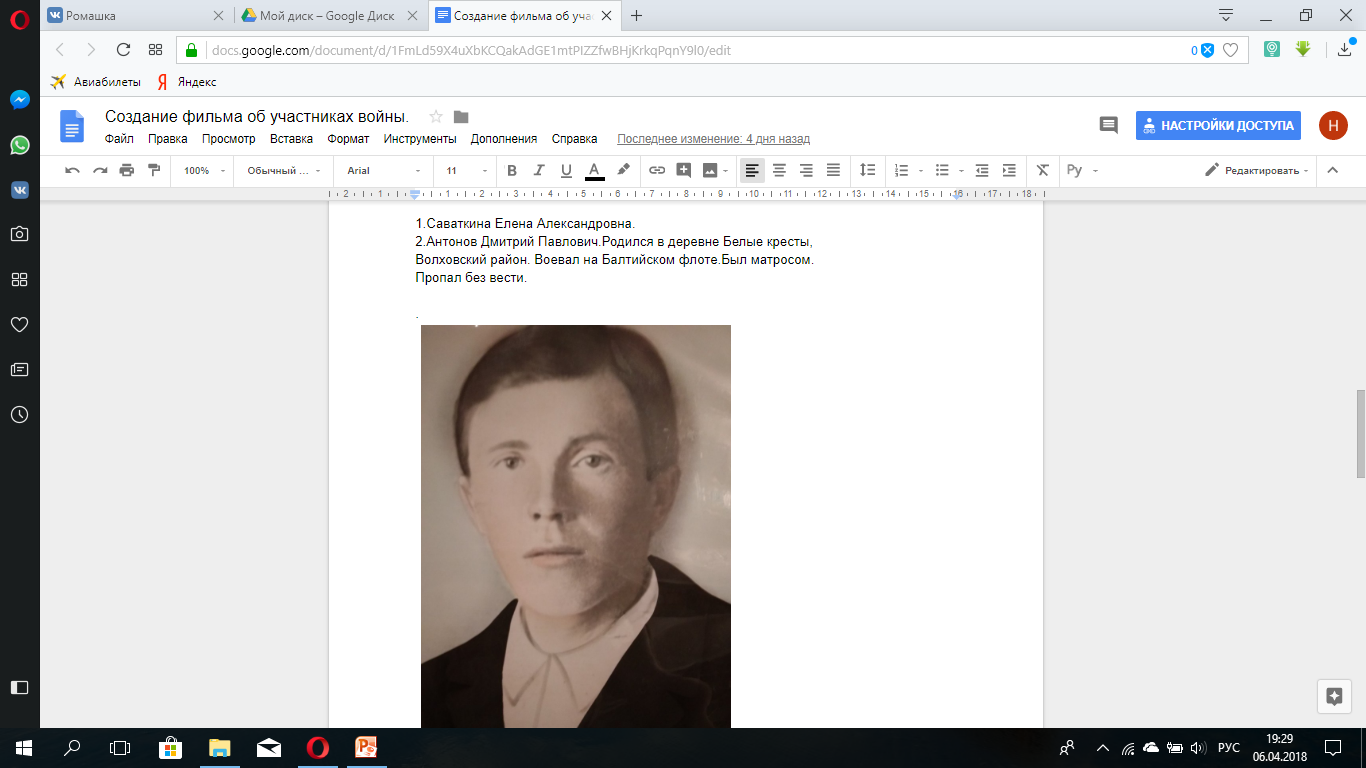 Воспитательно – образовательный процесс
Тесты 
(в составе мониторинга)
Закрепление материала
(с родителями дома)
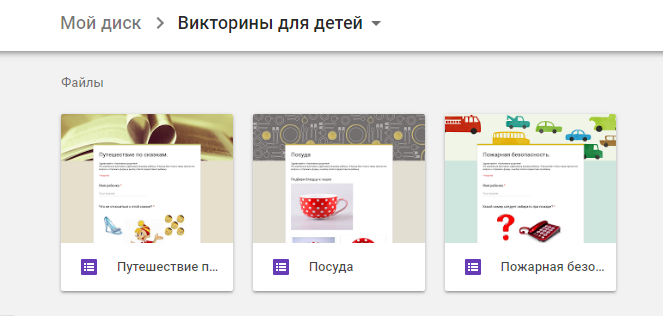 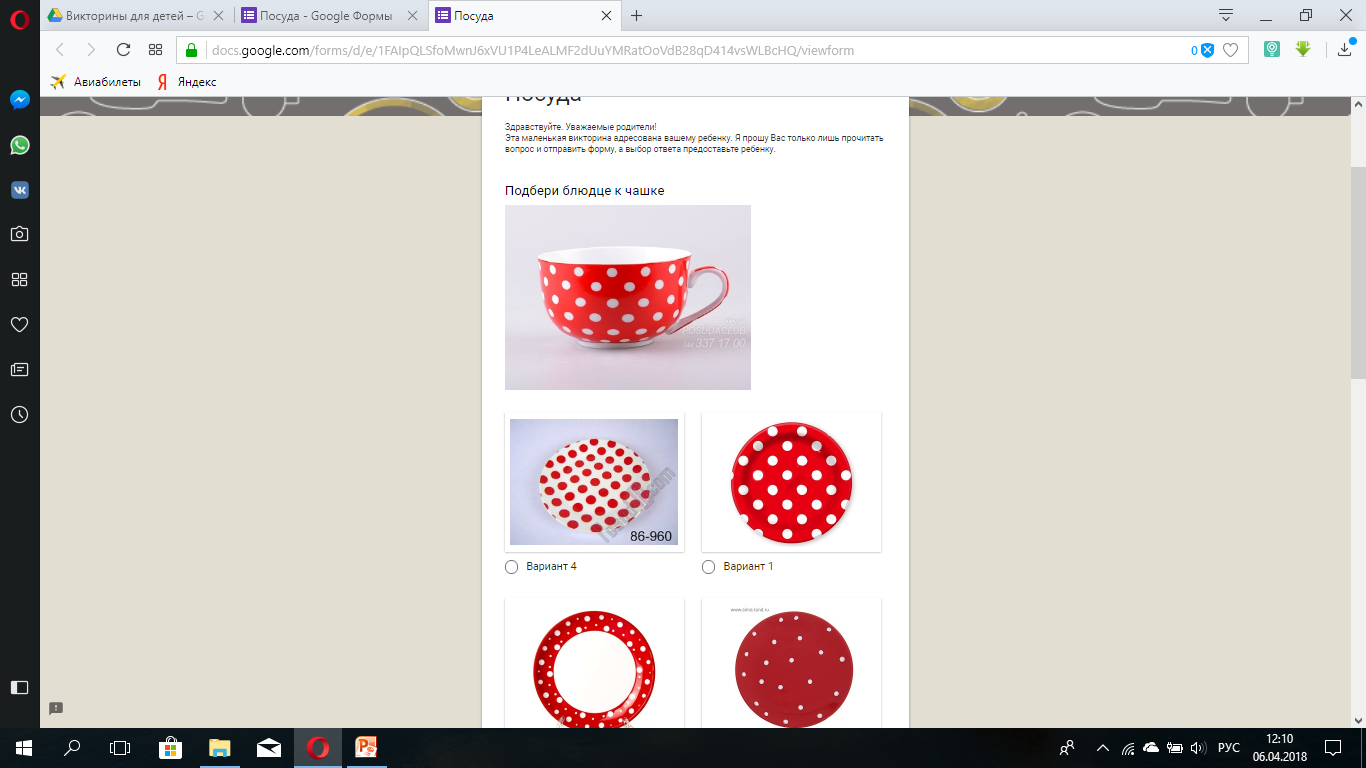 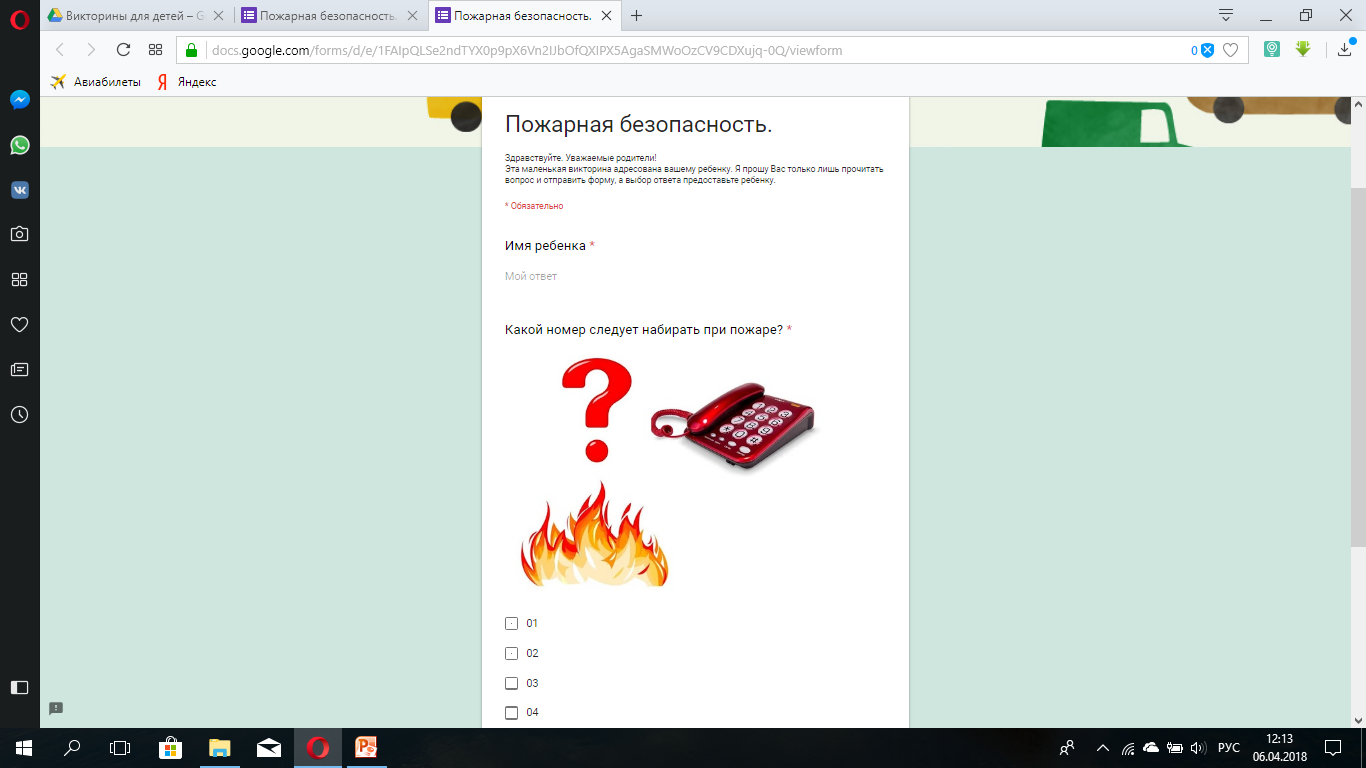 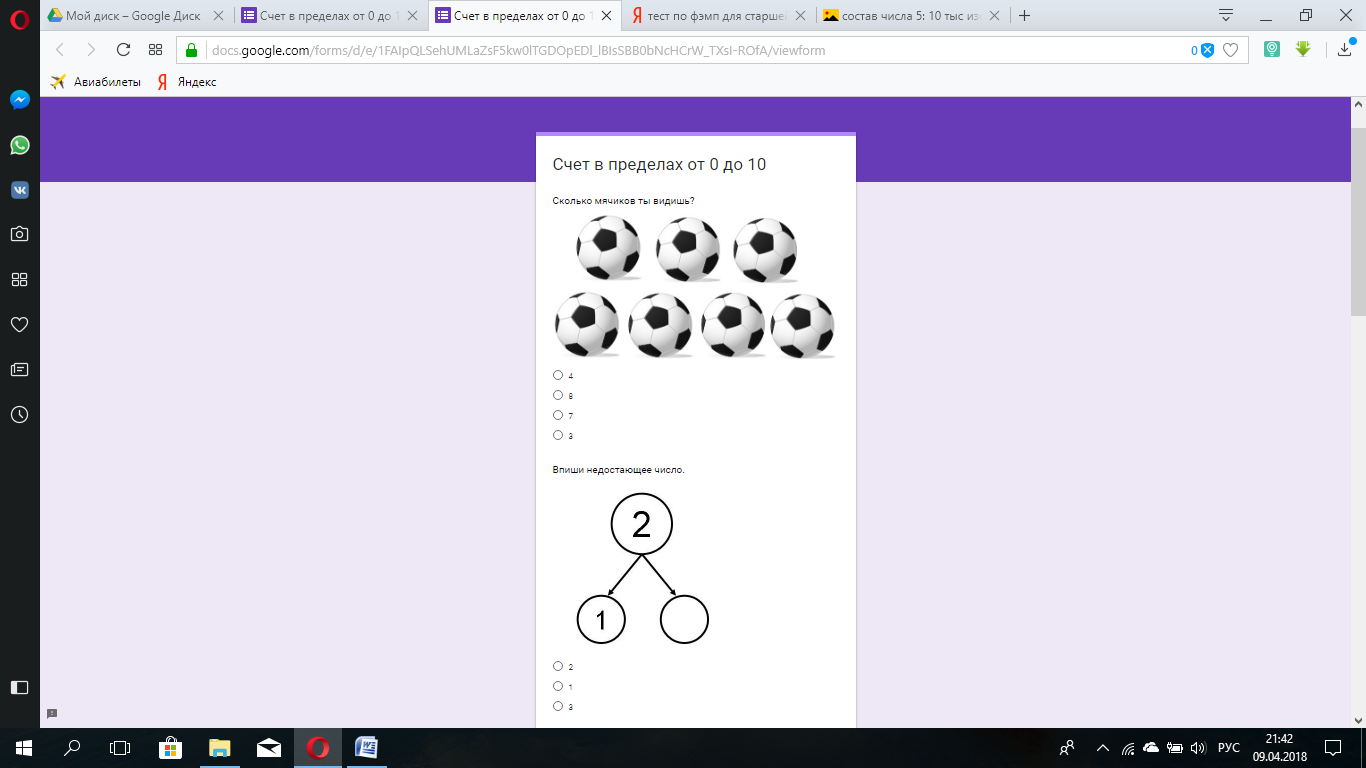 Методическая работа, 
повышение квалификации педагога.
Опросы
( в том числе анонимные)
Тесты
Совместные проекты
(презентации, документы, фильмы)
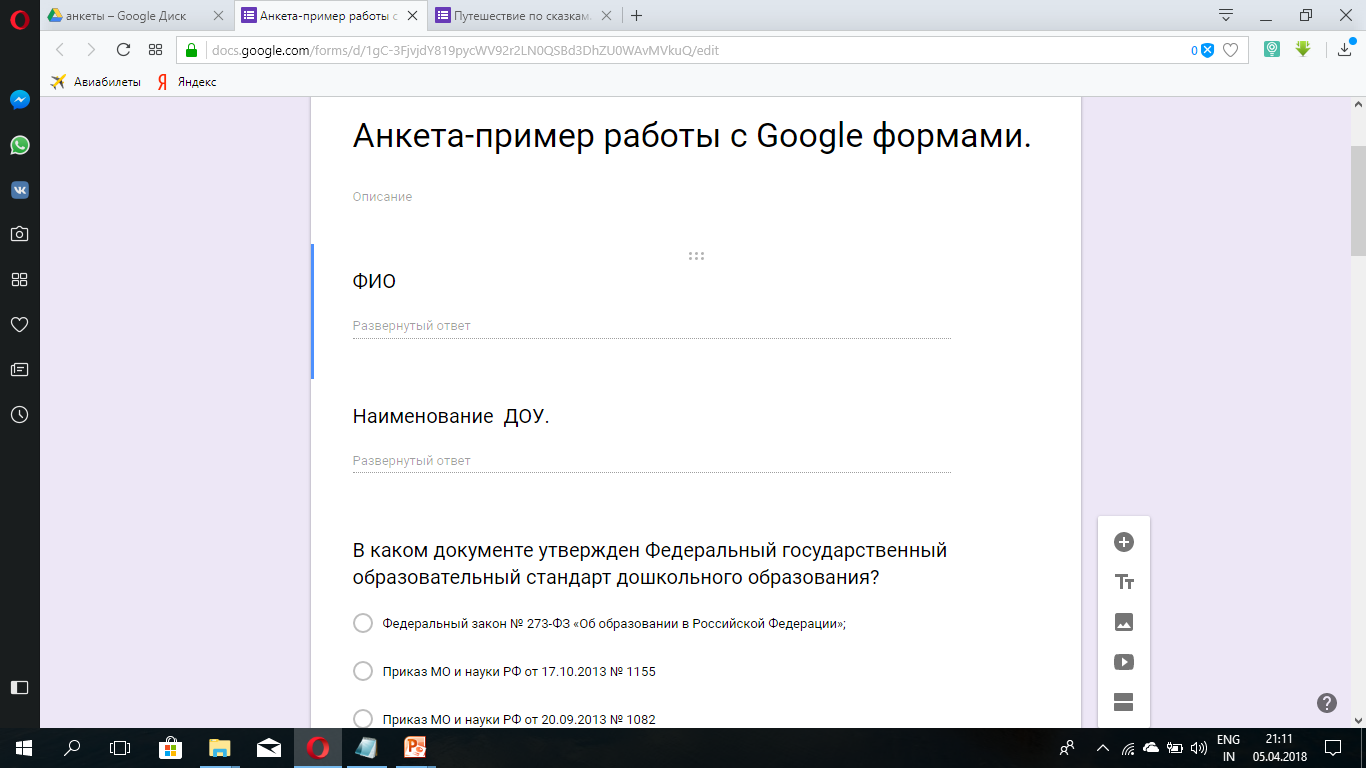 Ведение документации
Мониторинг
(сбор  и обработка информации)
Хранение фото – и видео
Google  фото
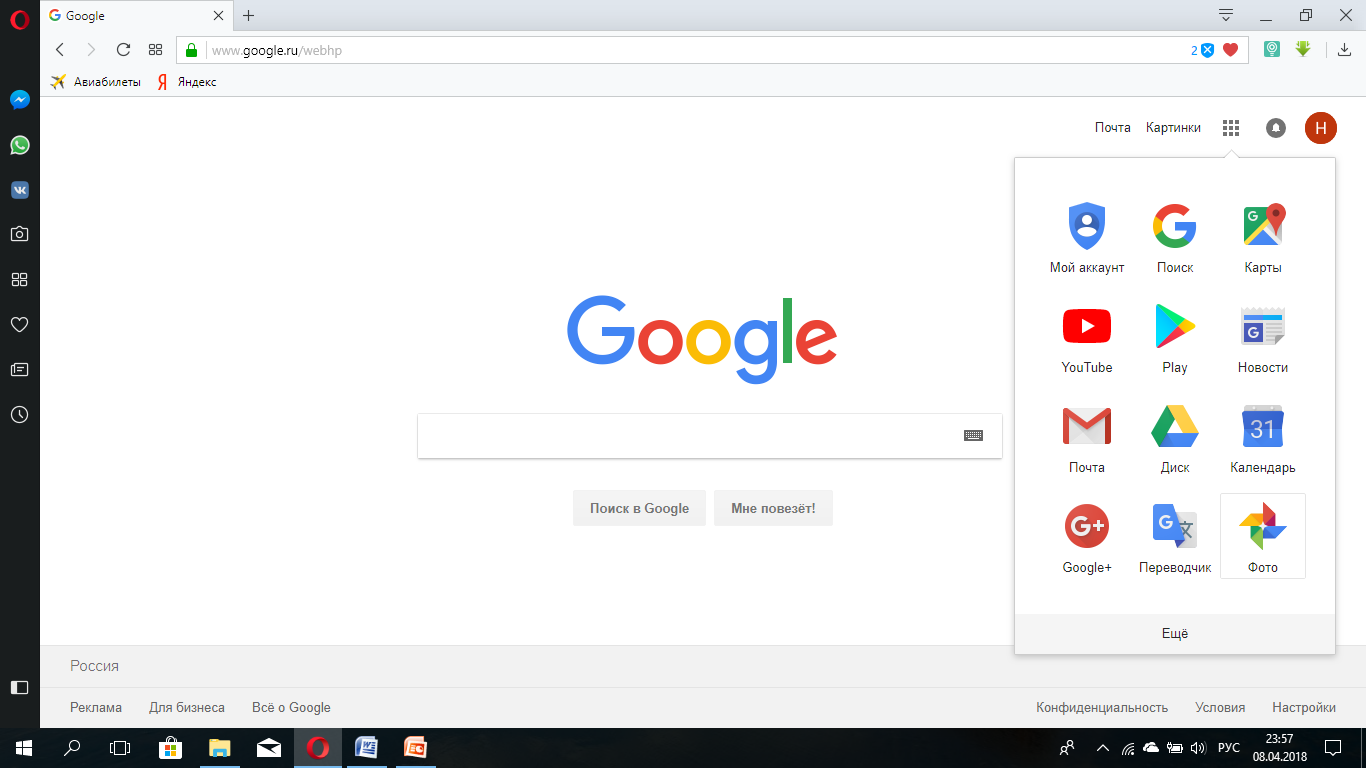 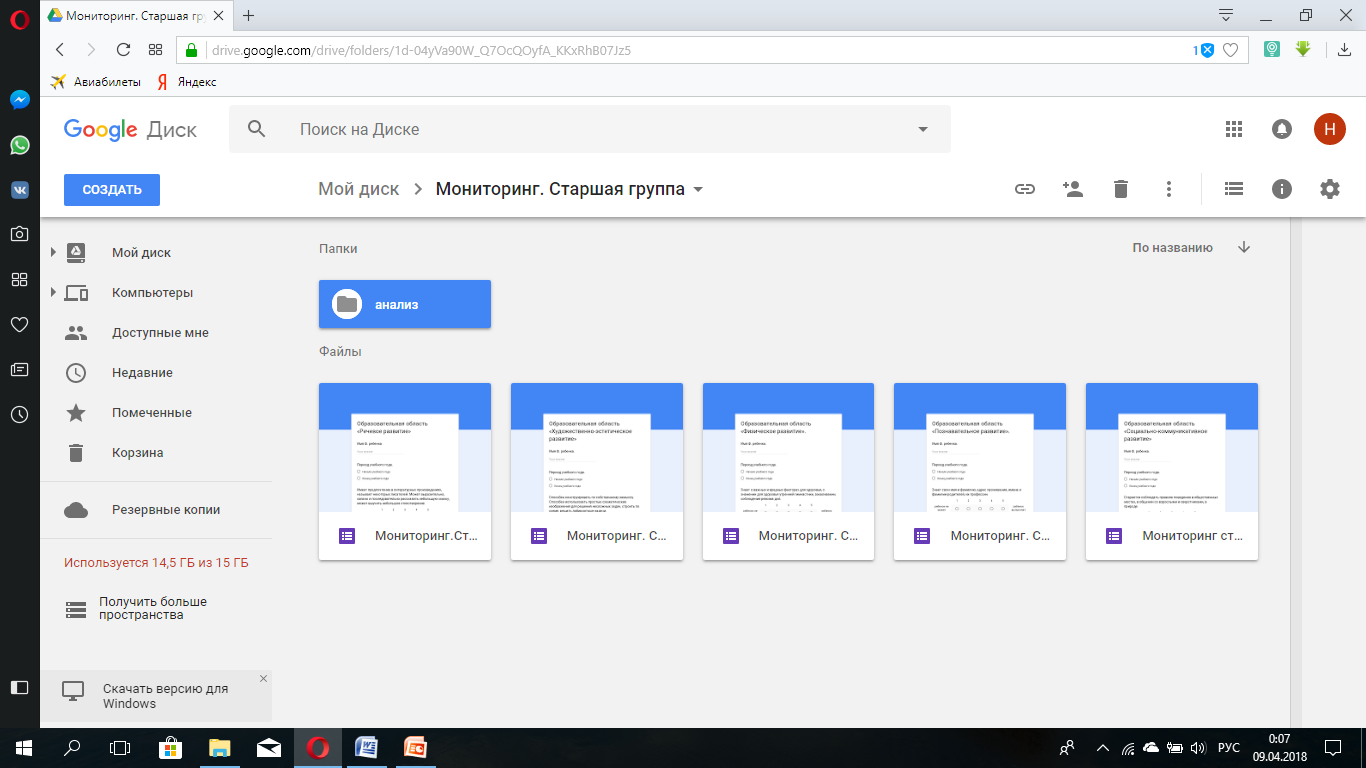 Мониторинг
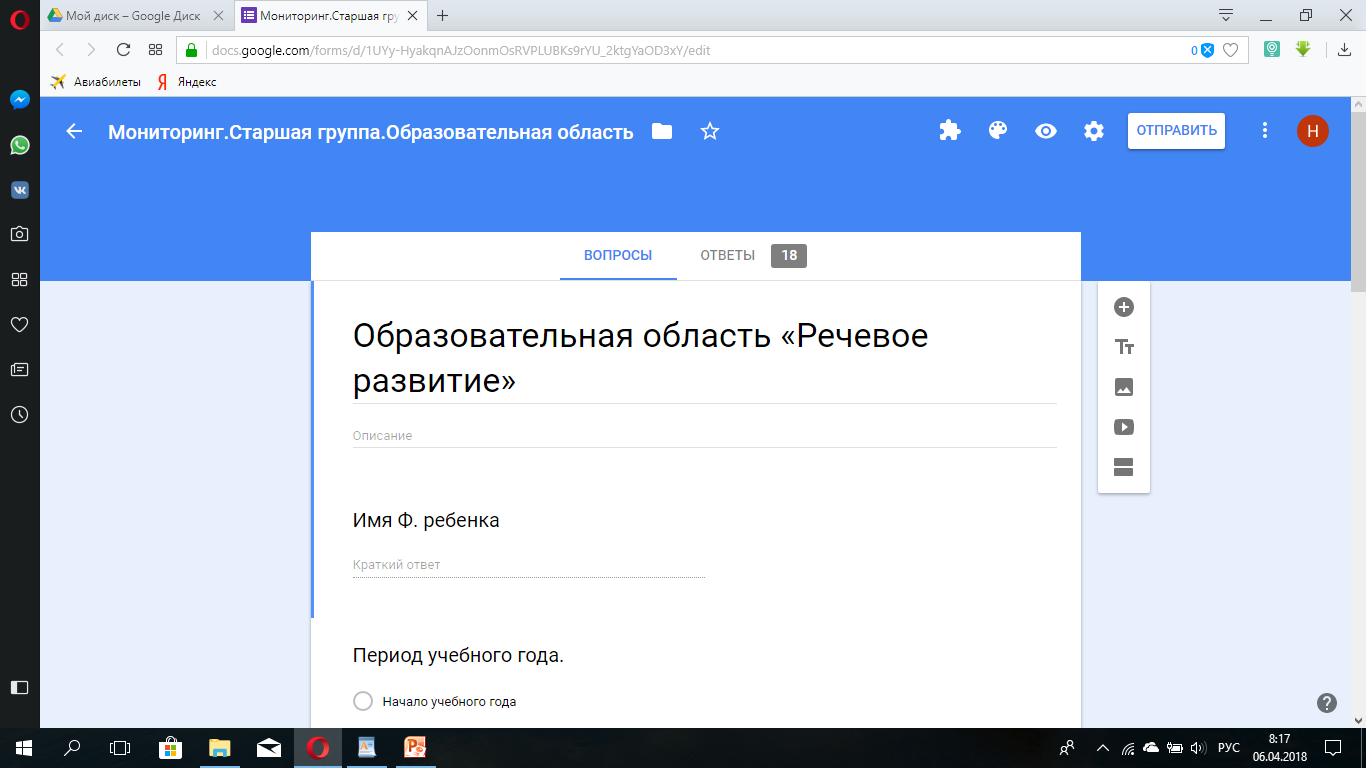 Обработка результатов
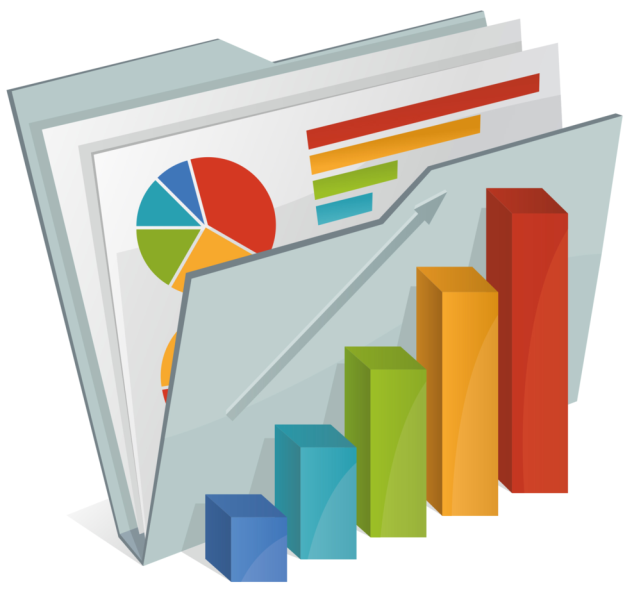 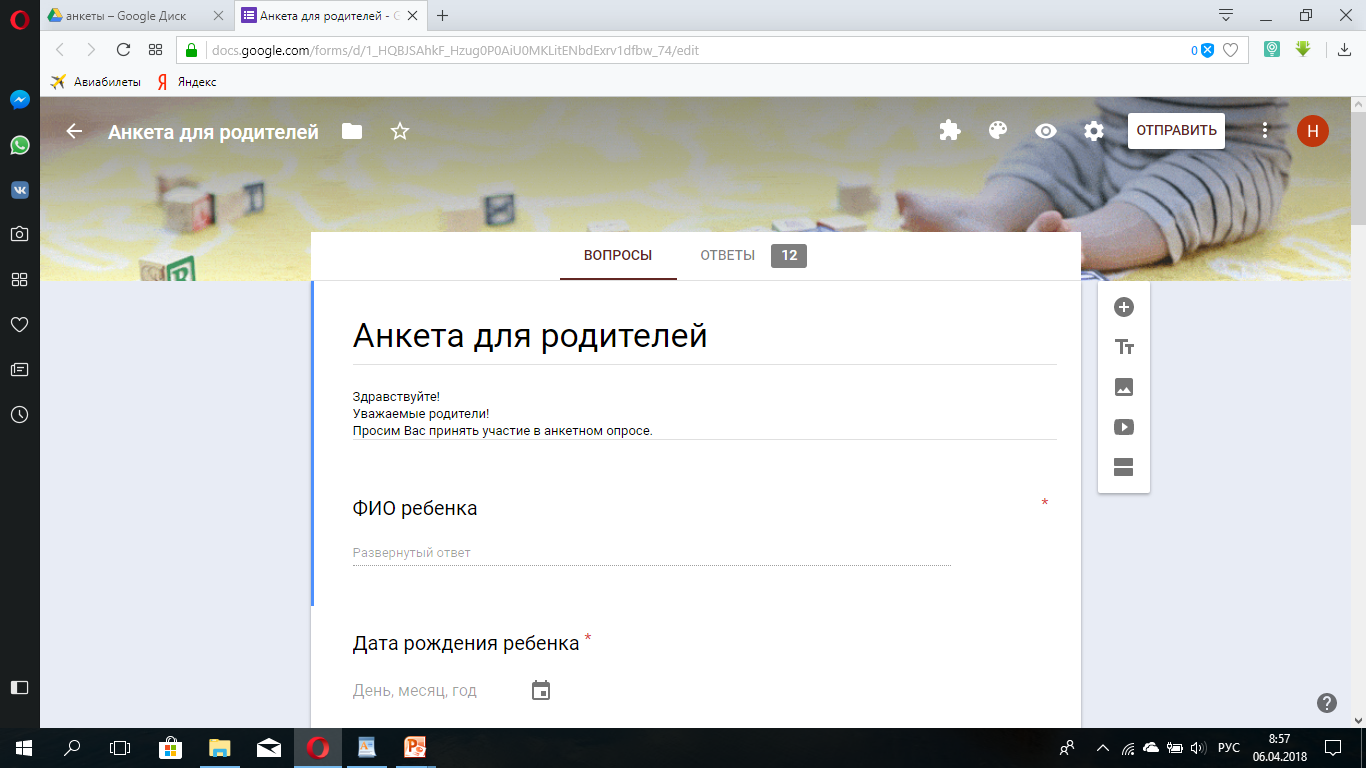 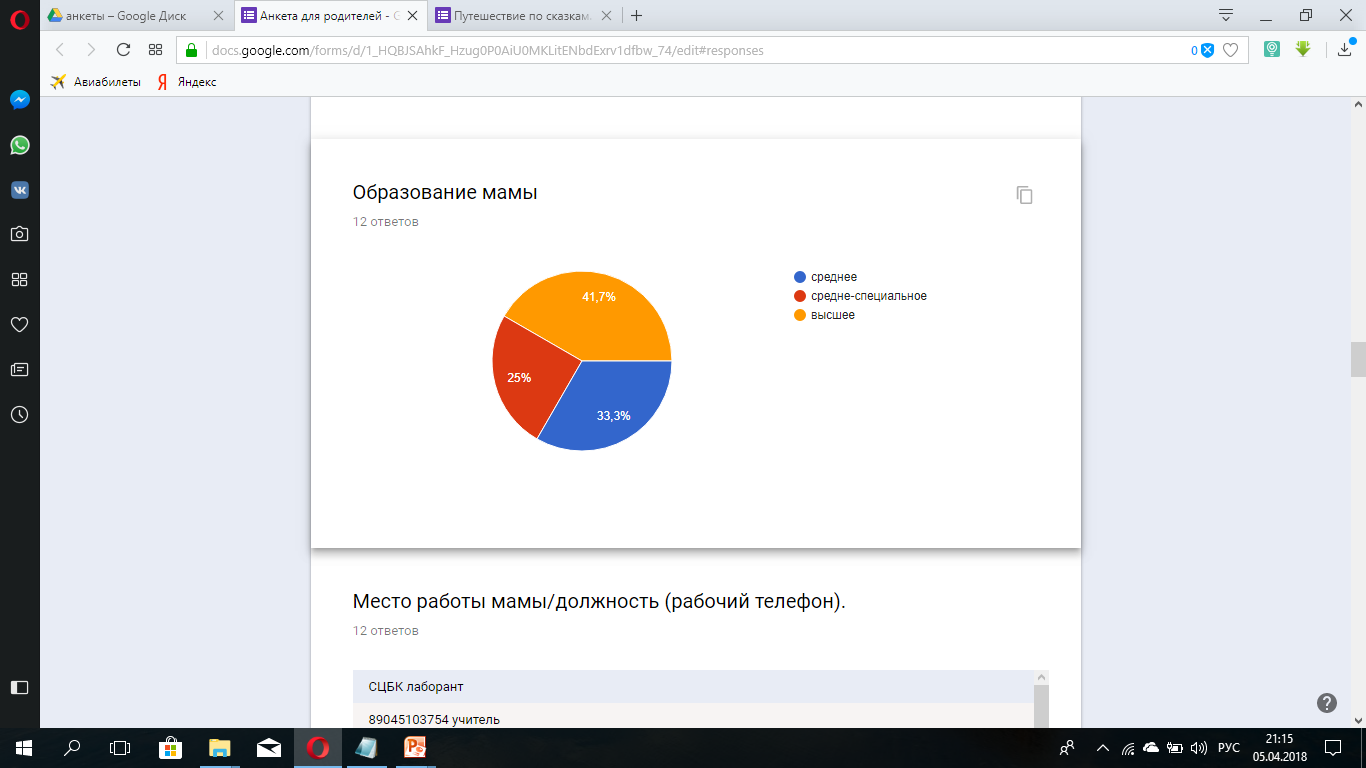 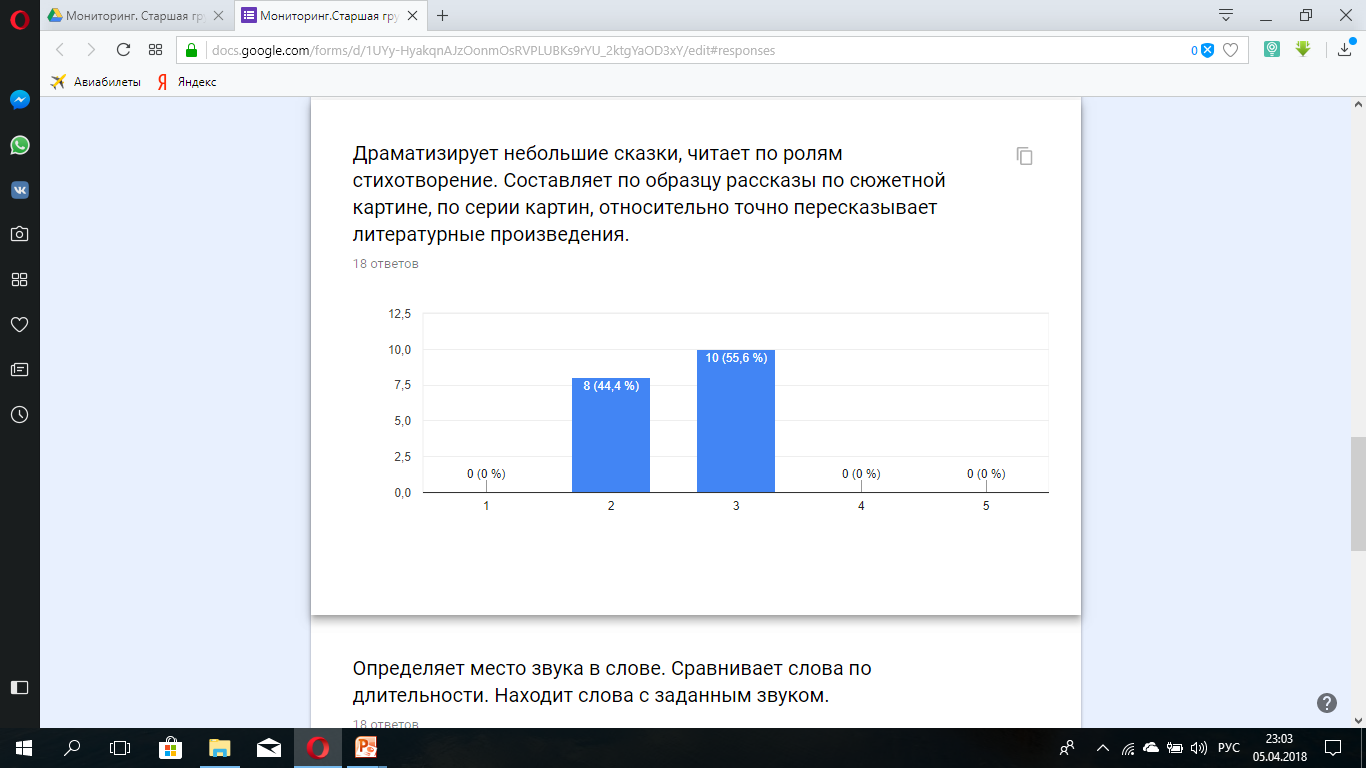 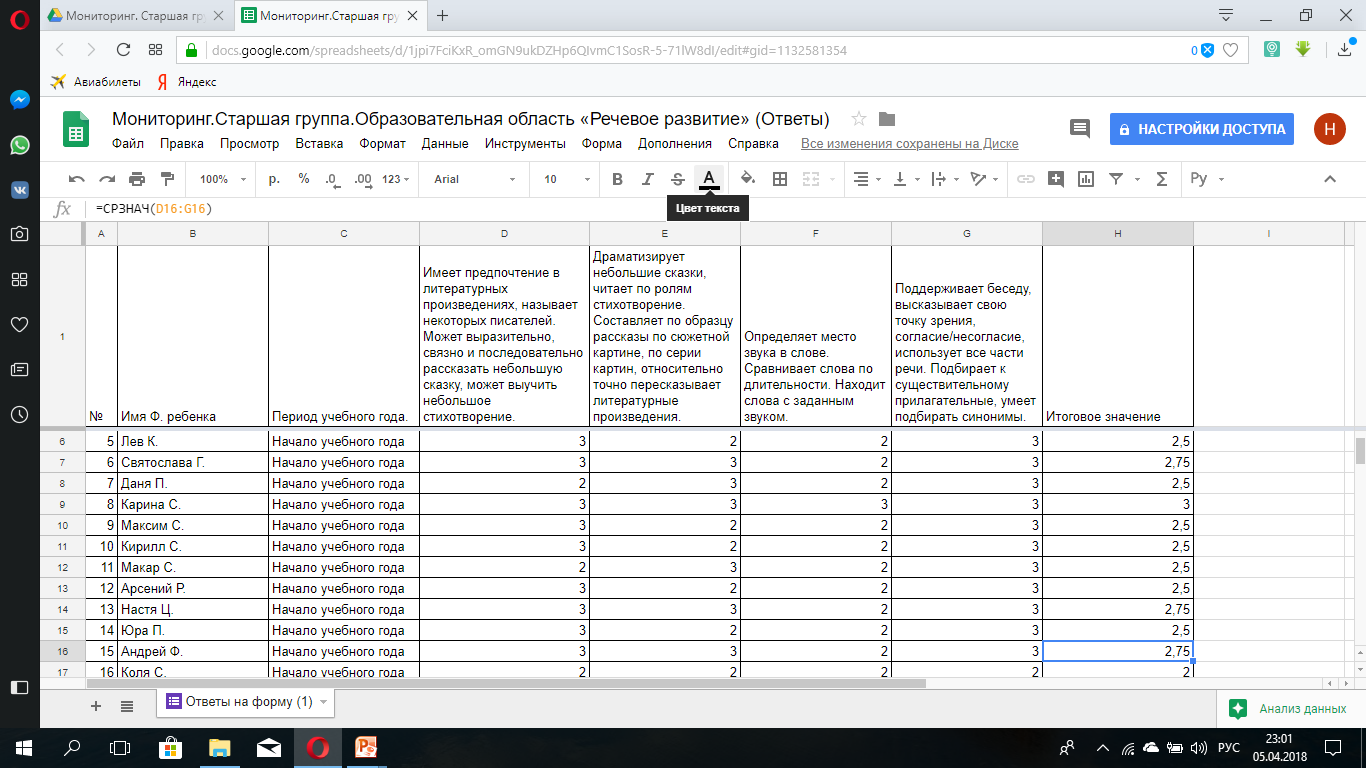 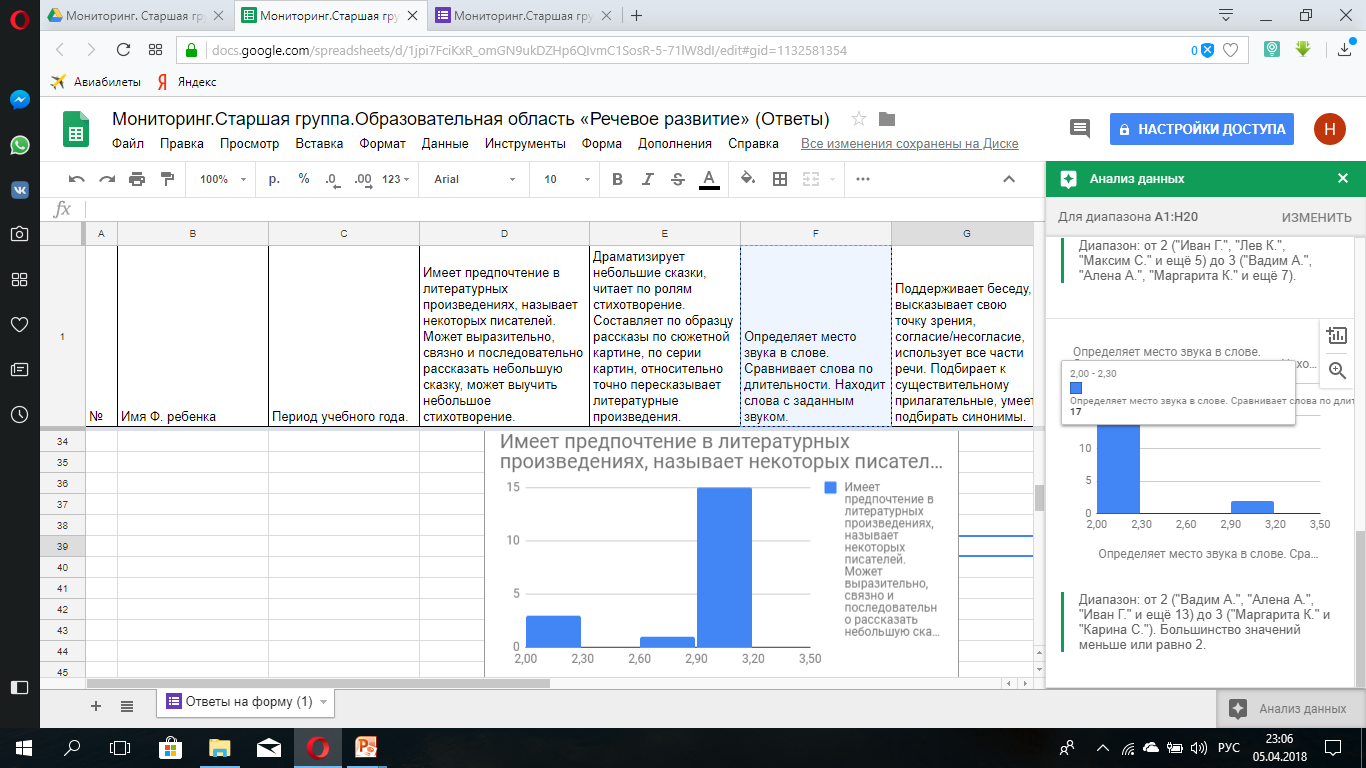 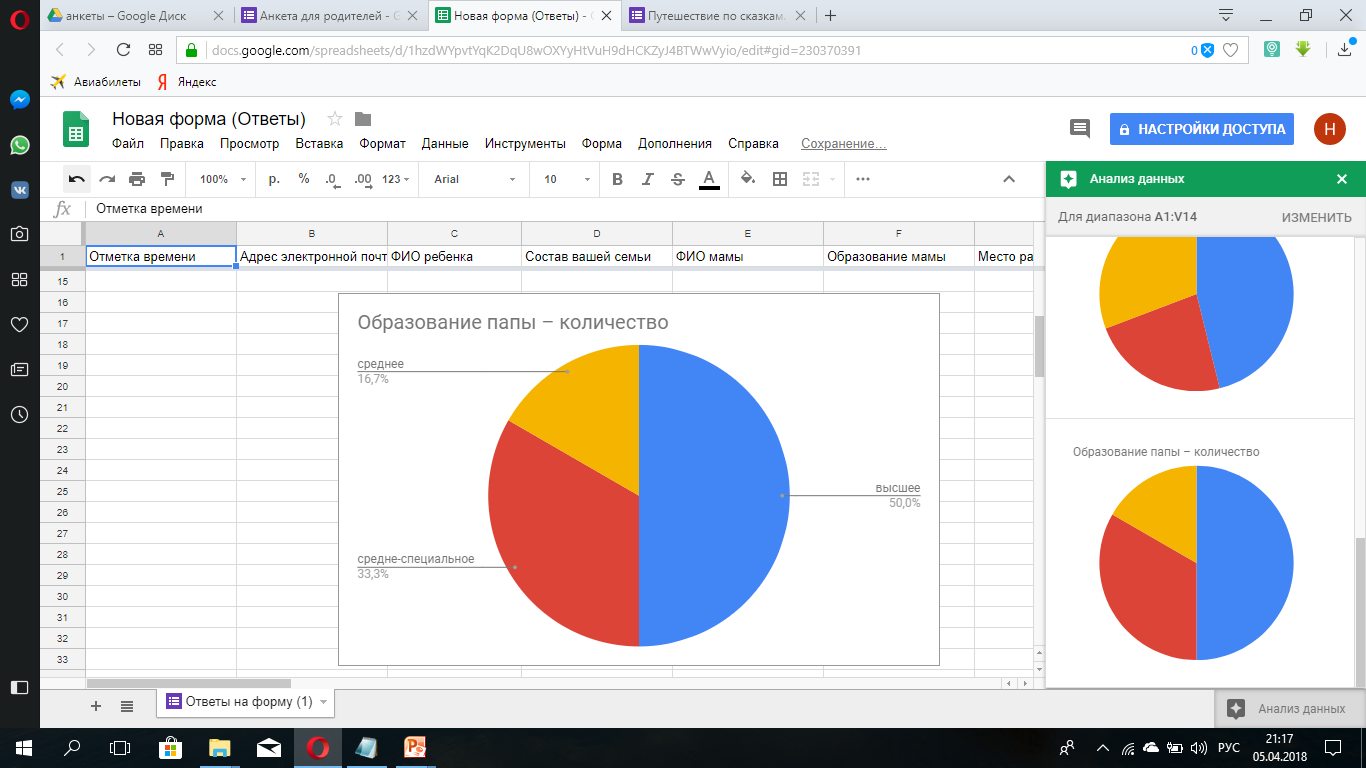 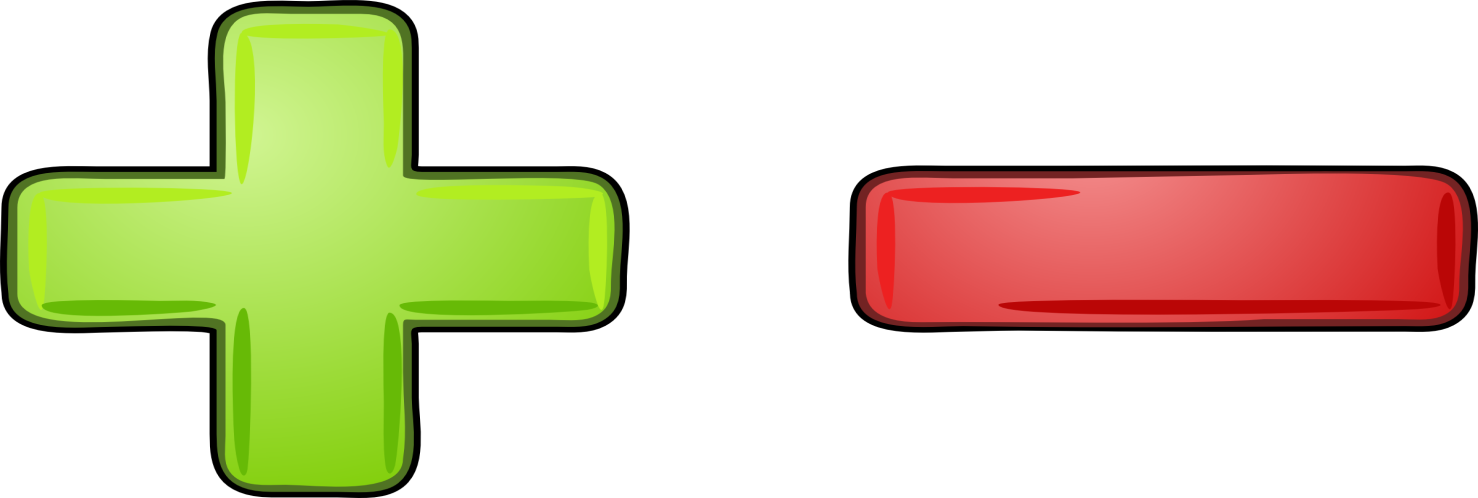 1.Мгновенное автосохранение
 на диске

2.Мгновенный доступ к 
документам и файлам

3.Нет необходимости всю 
информацию хранить на флешке

4.Удобно собирать и 
анализировать информацию
1.Наличие компьютера / телефона

2.Интернет-соединение
Google forms
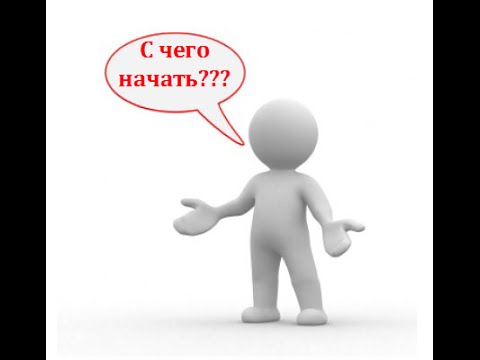 Шаг 1. Для начала работы с сервисом Google-формы необходимо зарегистрироваться в системе Google (создать новый почтовый ящик) или войти в уже существующий.
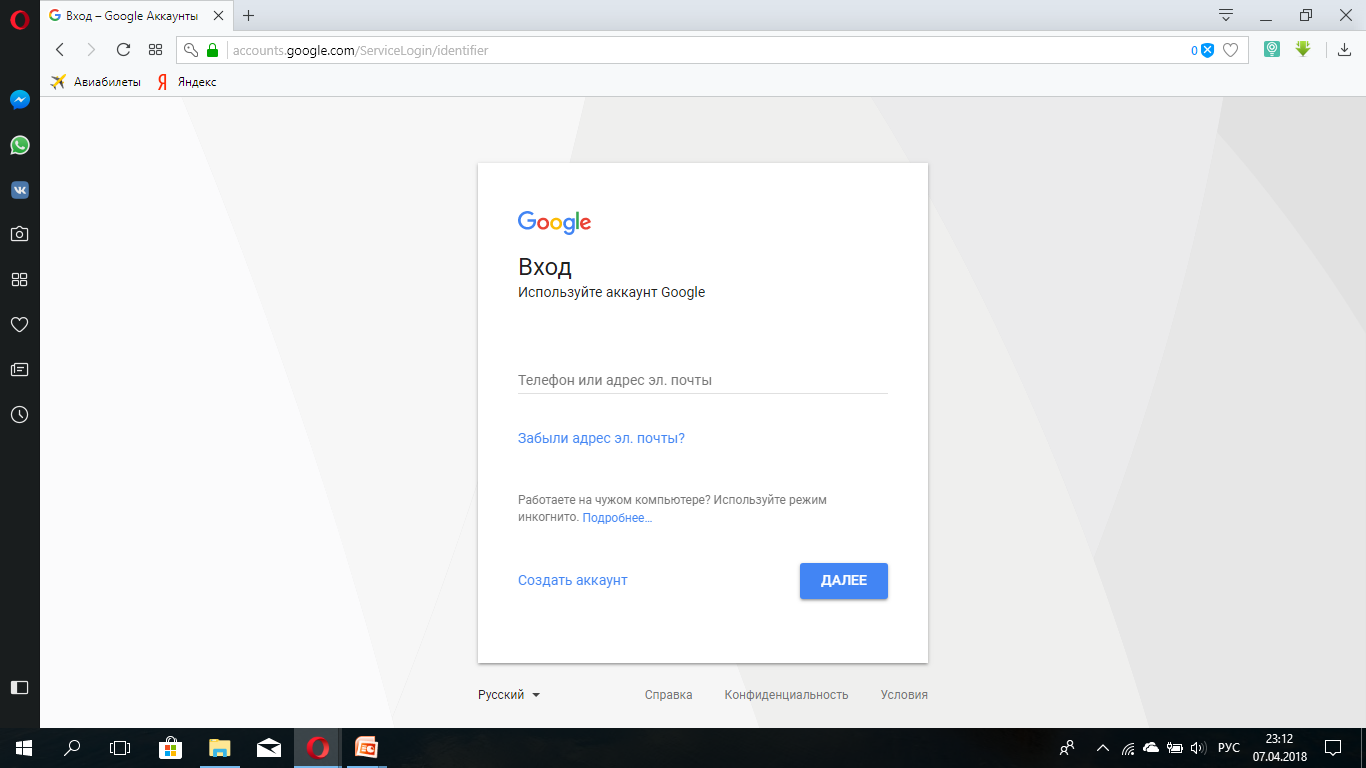 Создаем почту на gmail.com (Google)
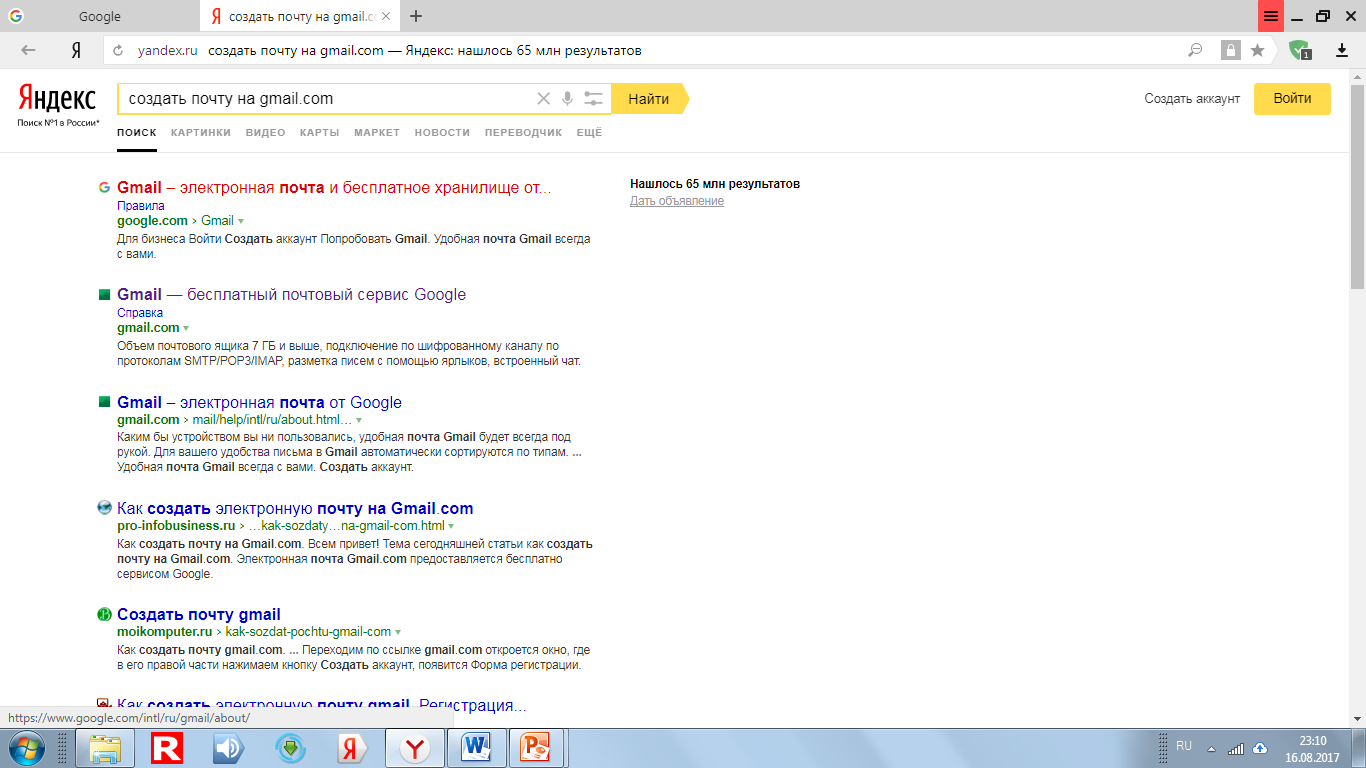 Выбираем: создать аккаунт.
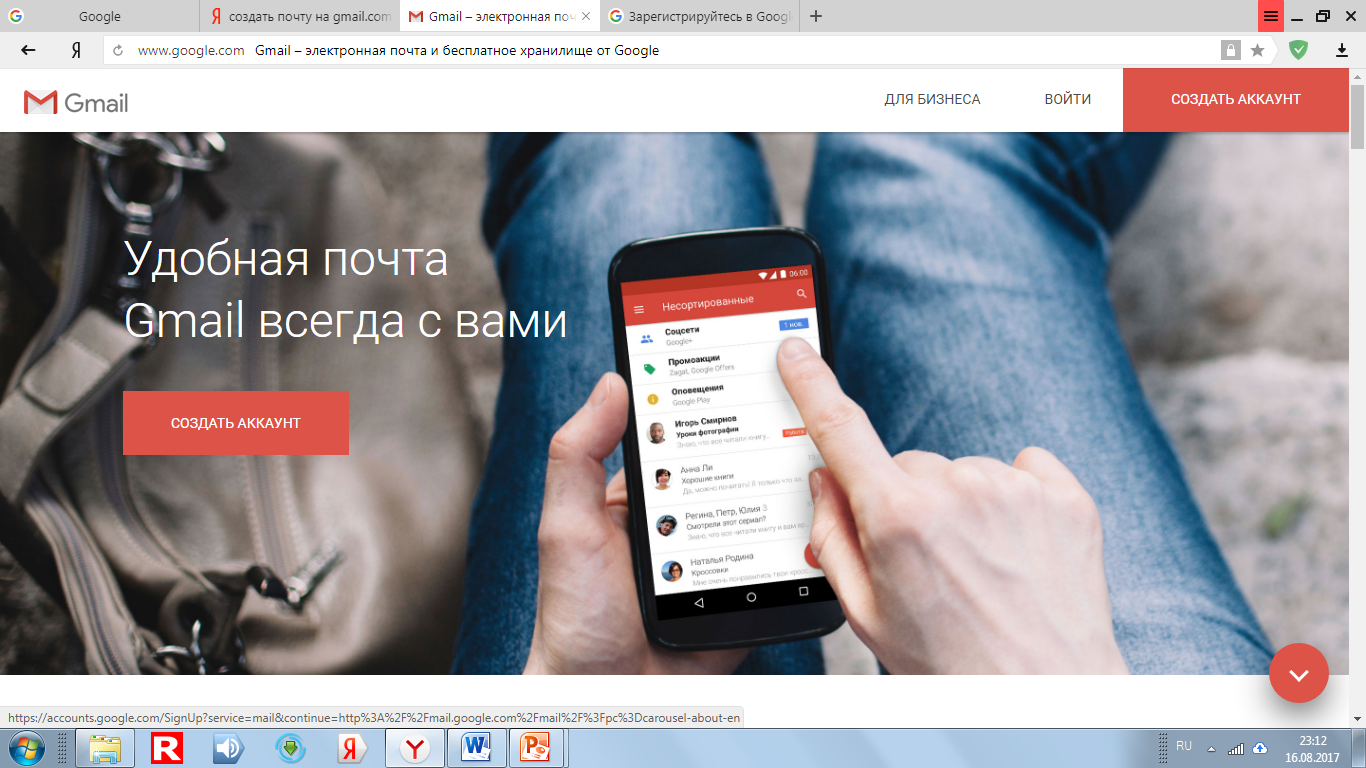 Заполняем все поля.
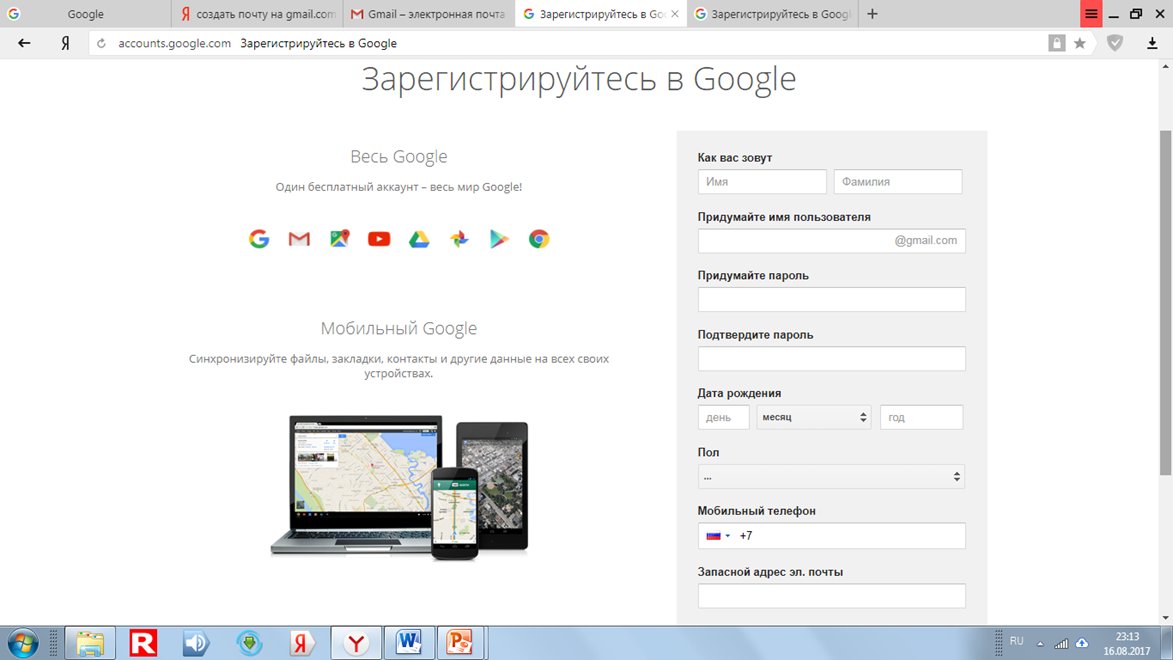 Создали аккаунт. 
Заходим в него под своим паролем.
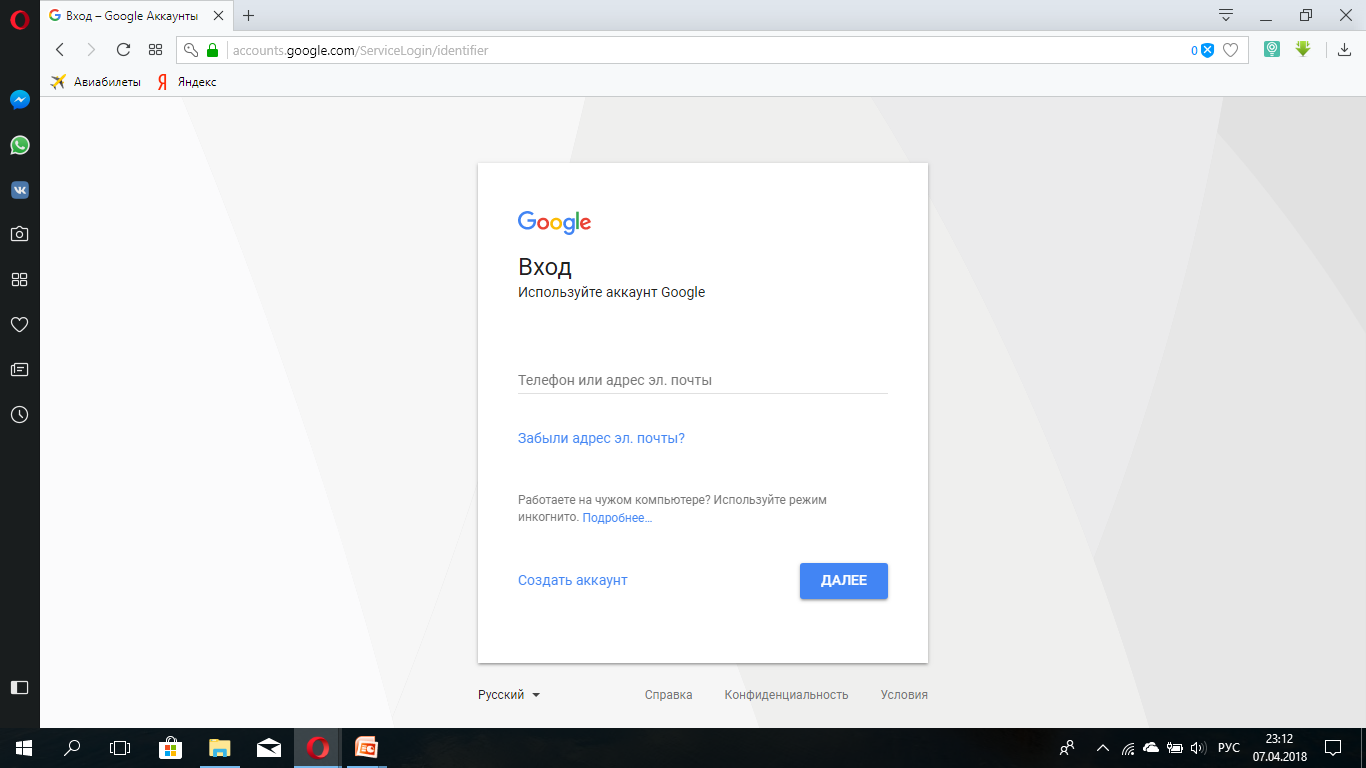 Шаг 2. Войдите в Google диск.
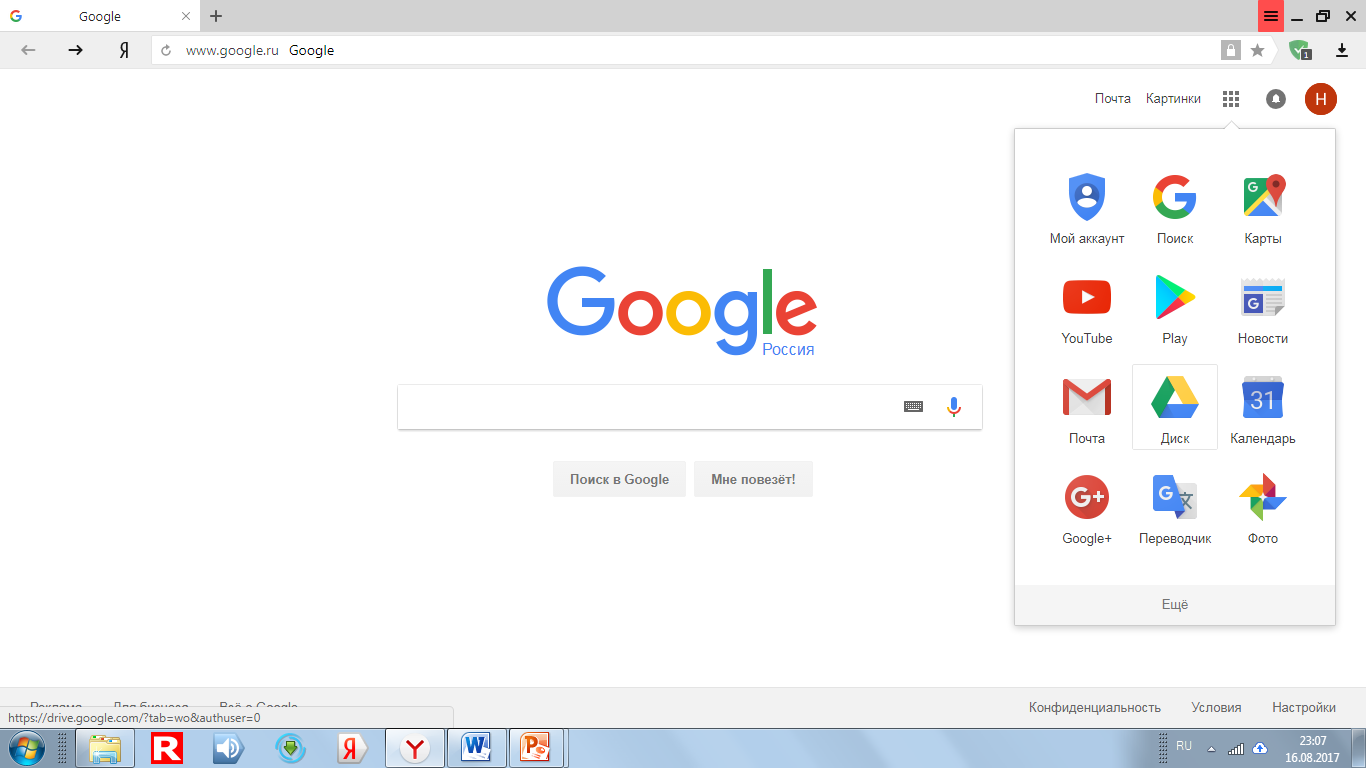 Шаг 3. Создать ->Еще ->Google формы
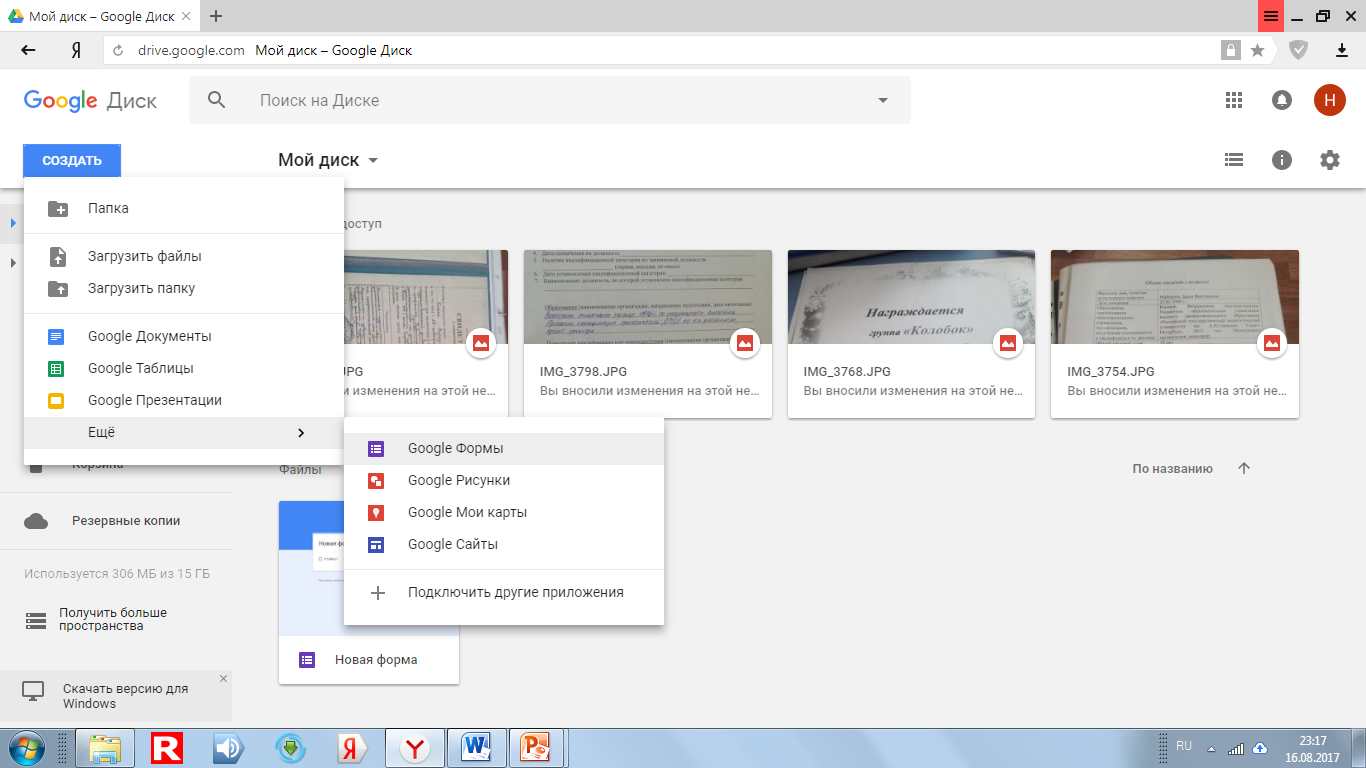 Шаг 4. Отредактируйте название формы. Измените текст ответа, и параметры заполнения формы, который высветится после заполнения формы.
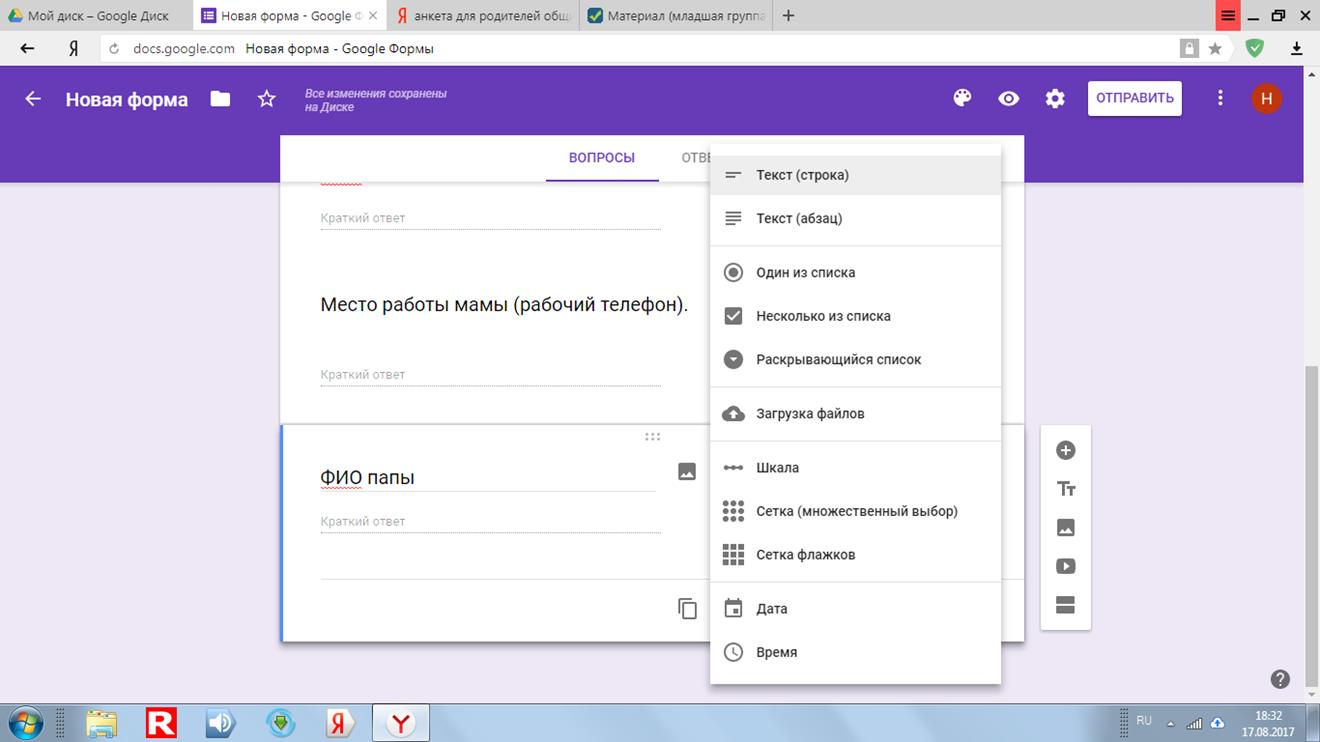 Вместо обычного вопроса выберите картинку (вопрос для ребенка).  Тогда на тест может отвечать практически каждый старший дошкольник.
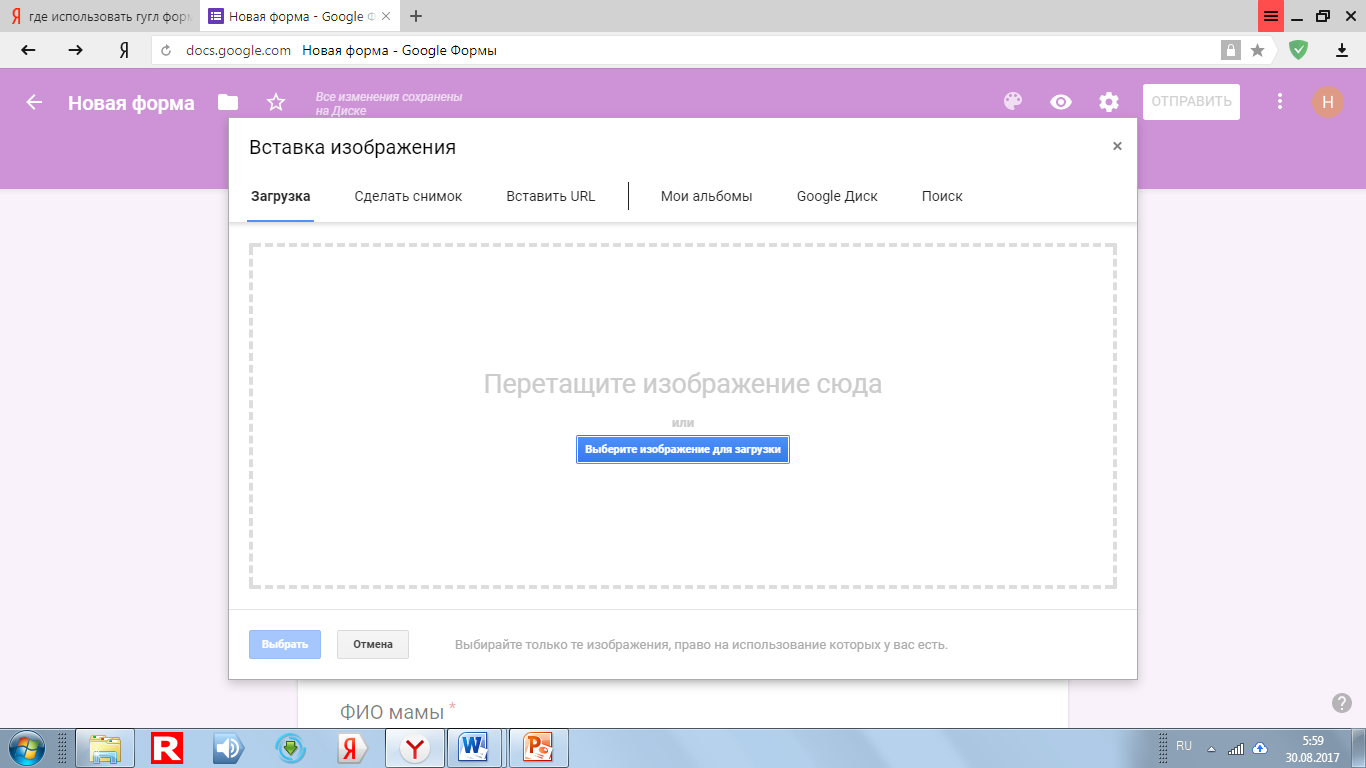 Выберите тему (как будет выглядеть верхняя часть вашей гугл формы).
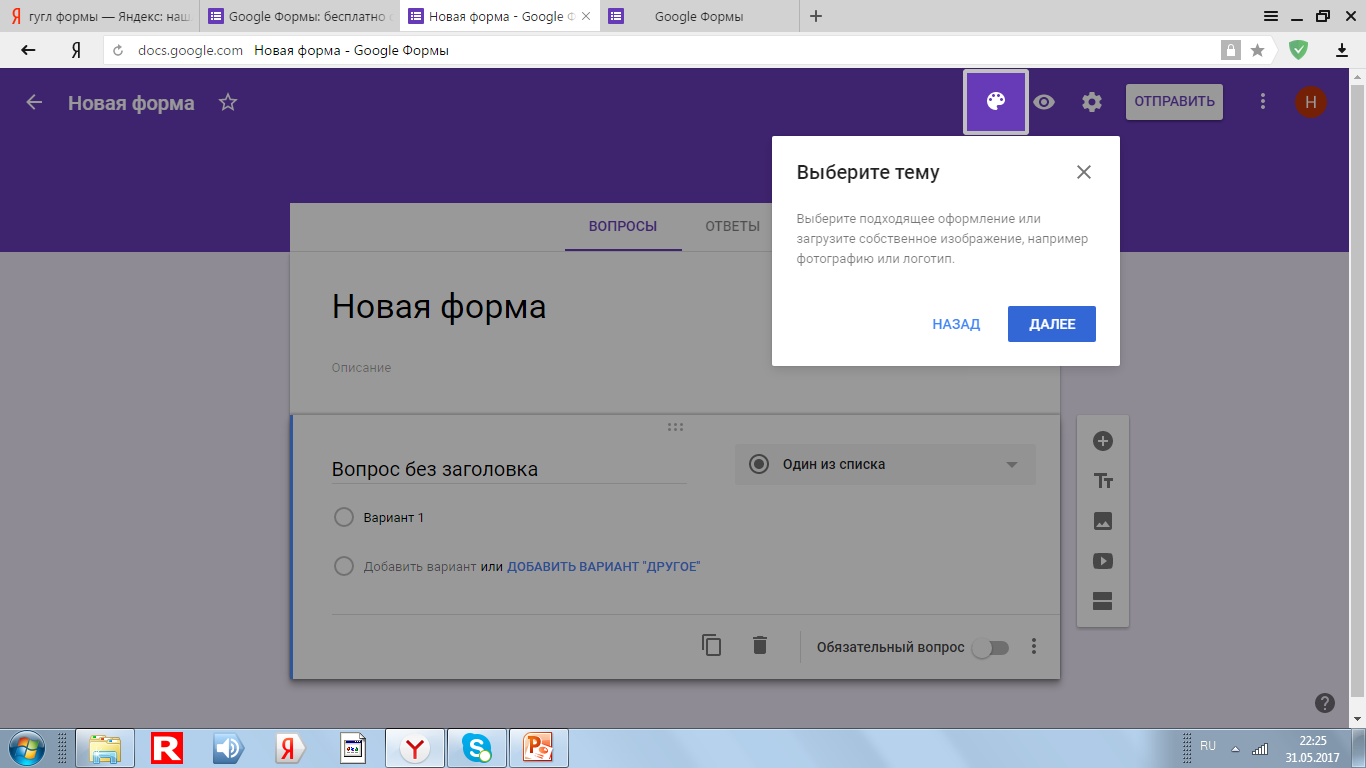 Например, футбольная тема.
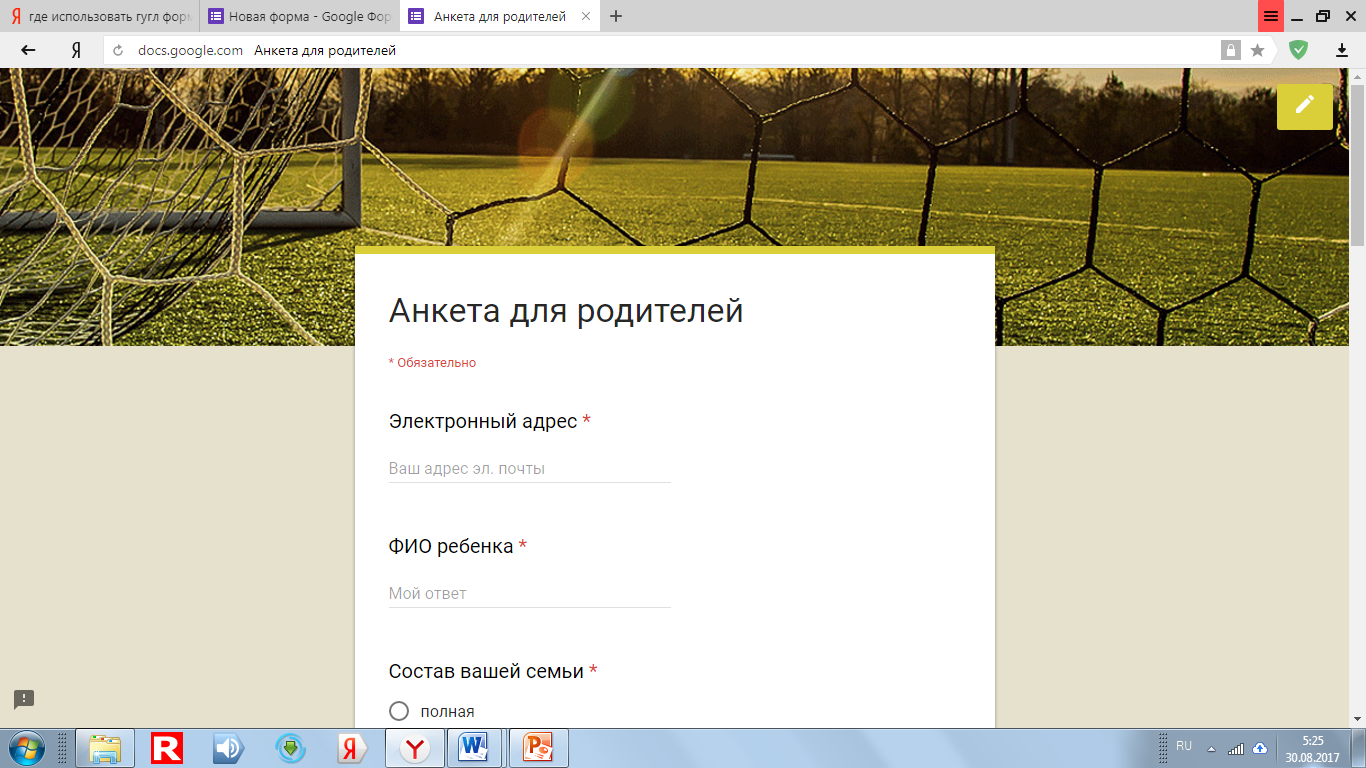 Шаг 5. После того как сформировали первый вопрос, нажмите ДОБАВИТЬ ЭЛЕМЕНТ, формируете новый вопрос с новыми ответами.
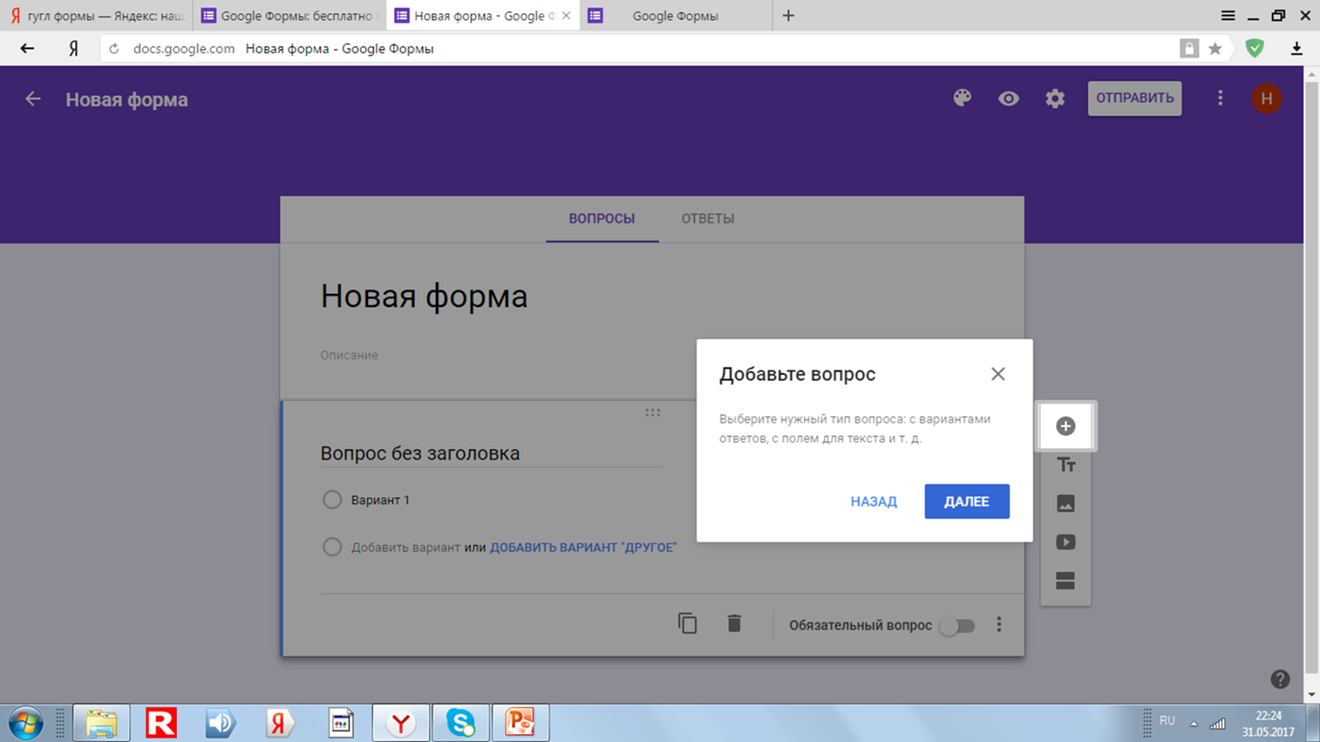 Шаг 6. Отправьте готовую форму респонденту (введите адрес его электронной почты).
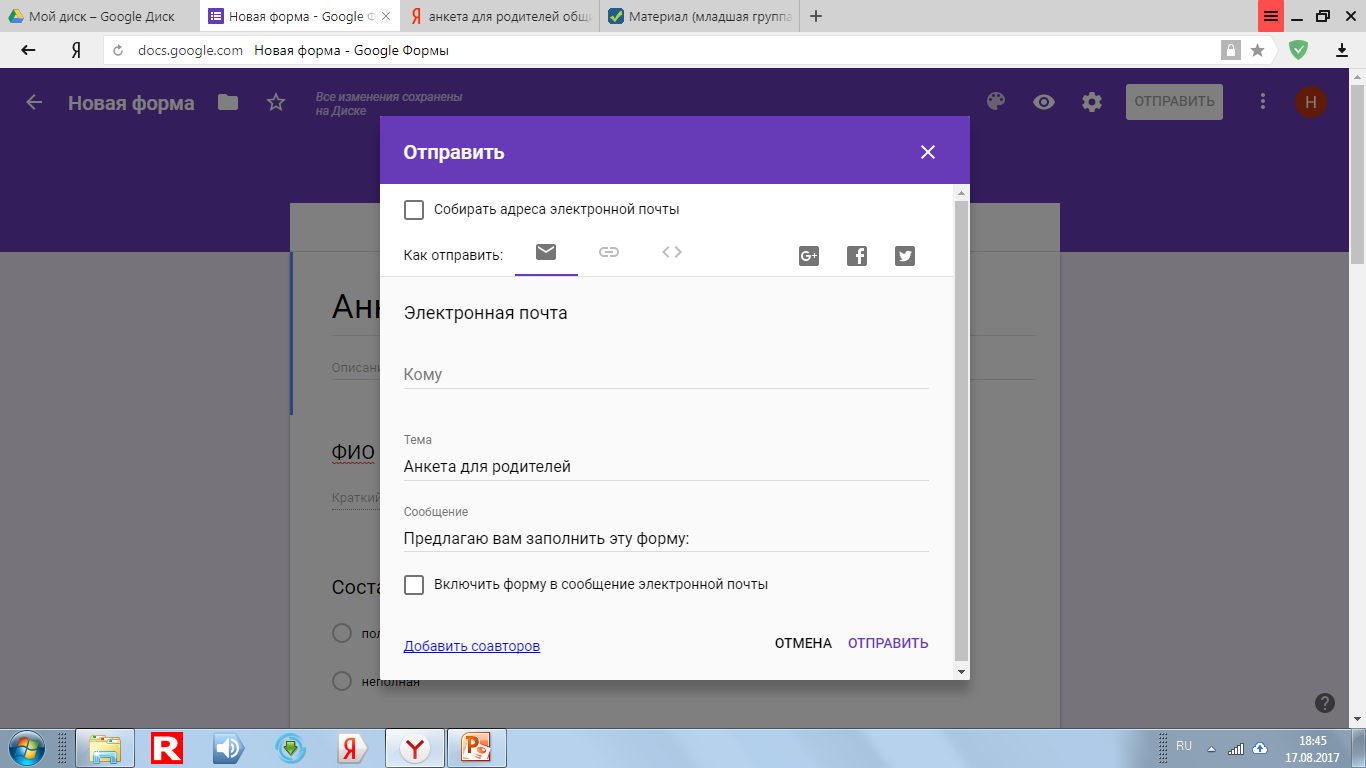 Такое письмо  и ссылку получит респондент.
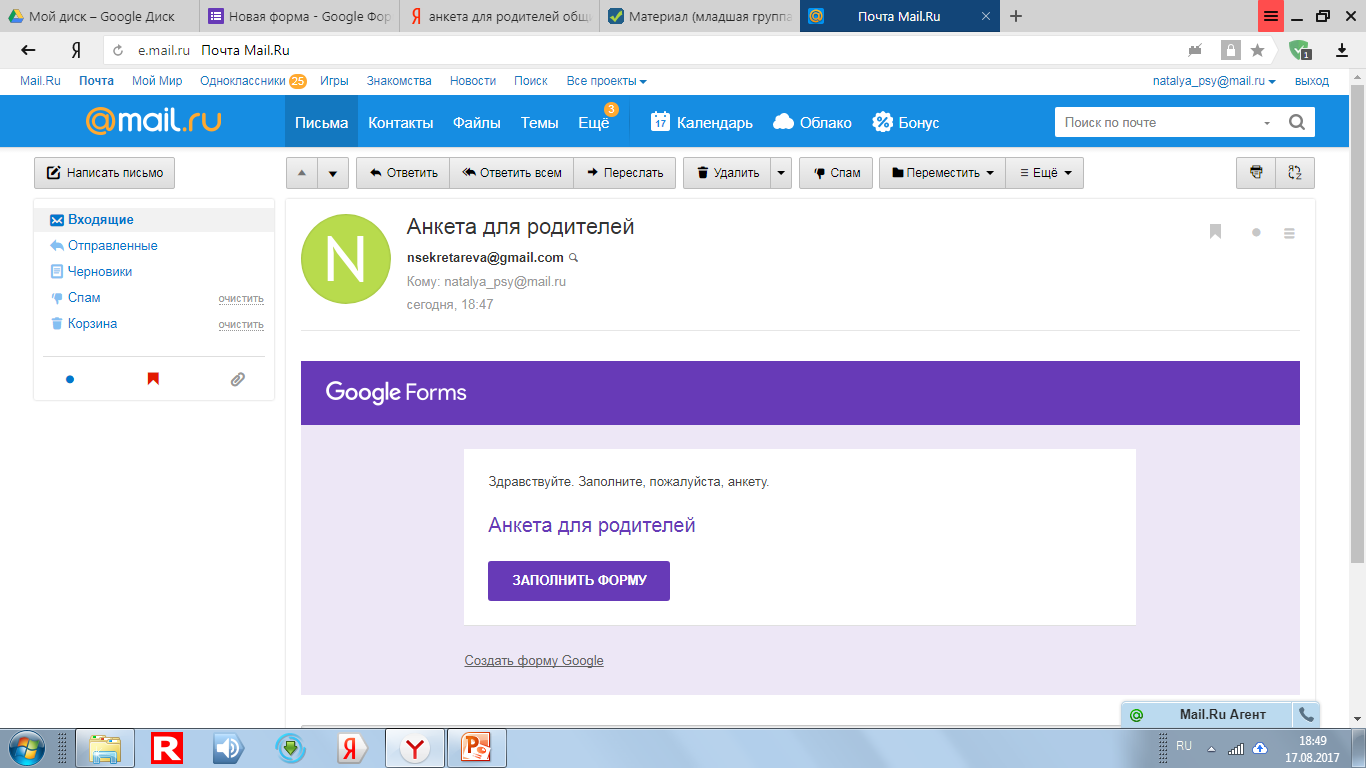 Шаг 7.Как только респондент заполнит форму, вы получите уведомление.
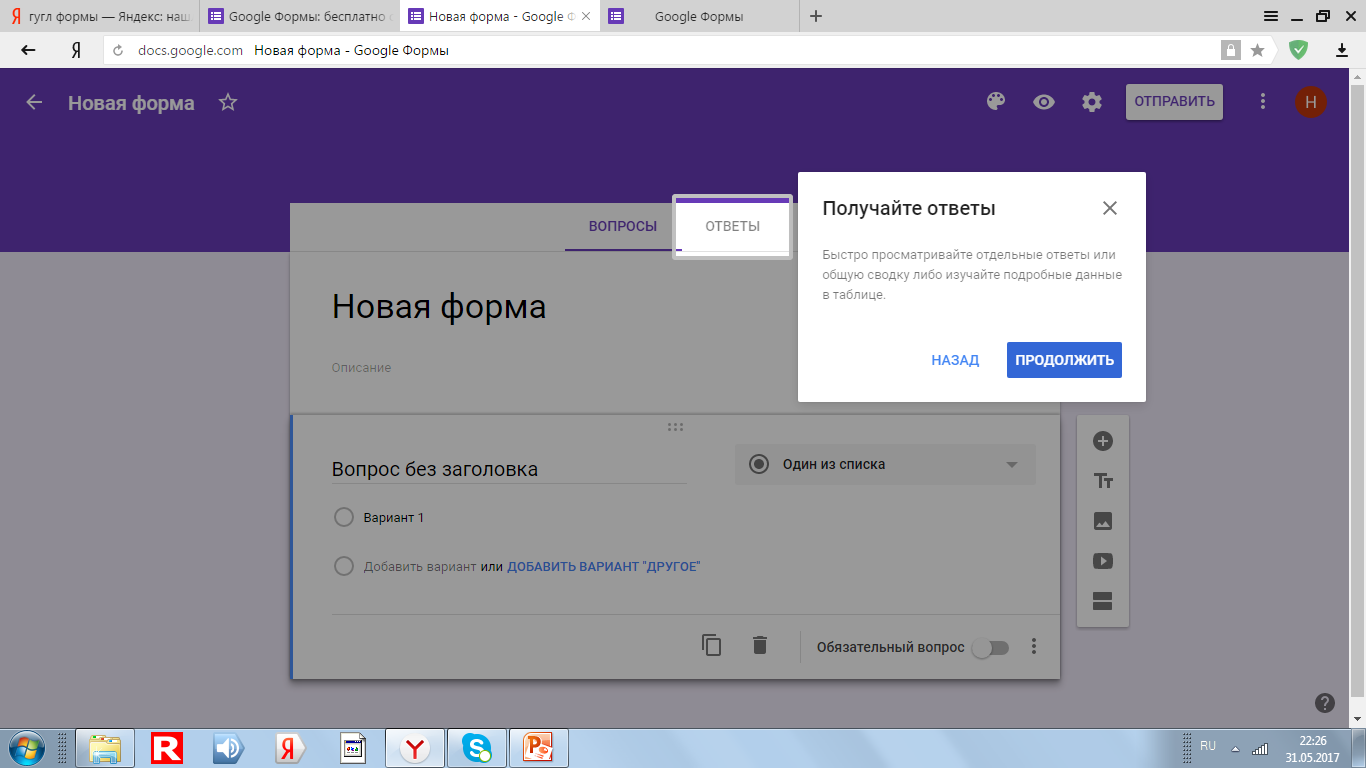 Спасибо за внимание!